Sustentabilidad con la Siembra Directa
Ing. Rolando Dickel
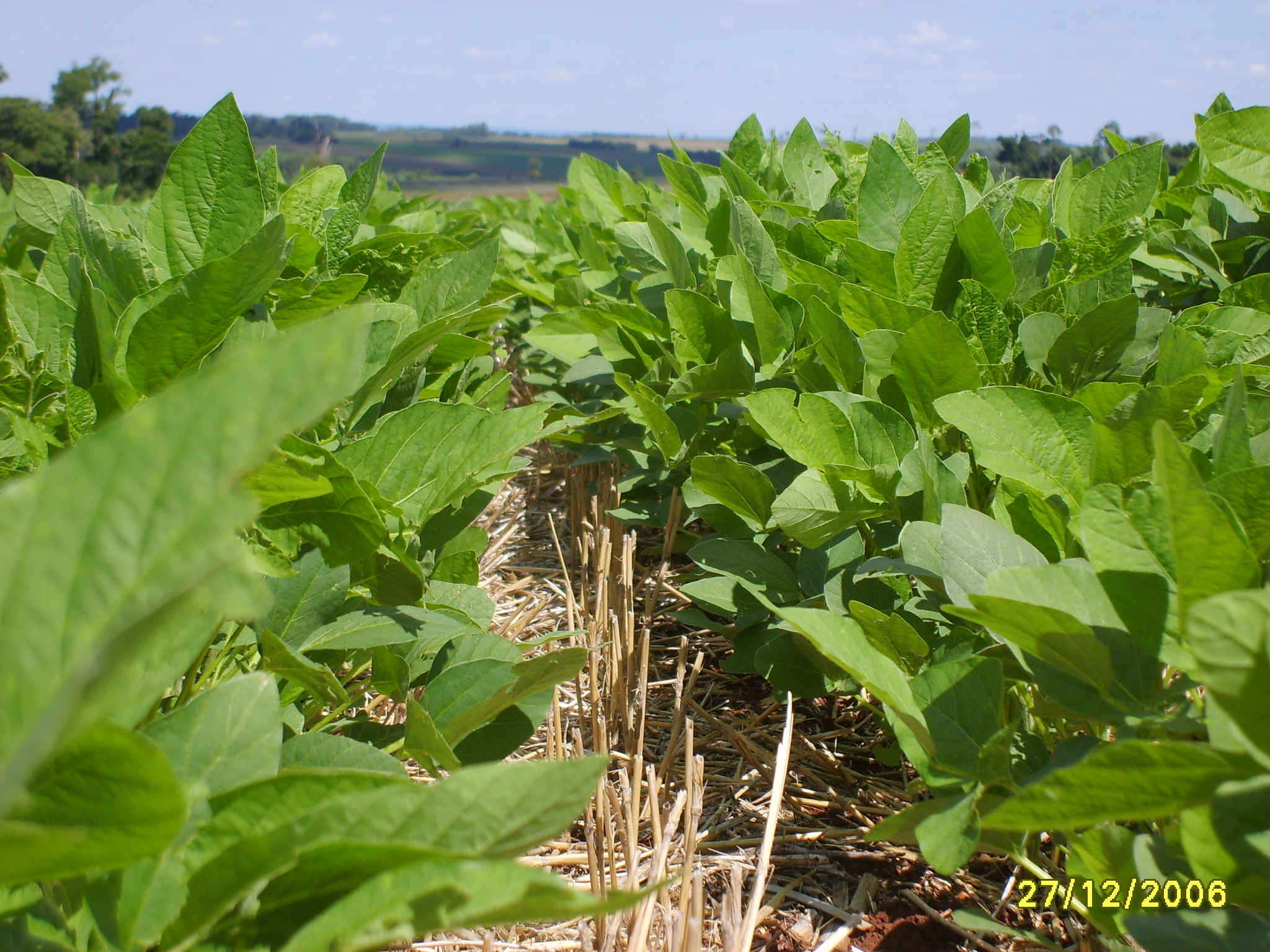 Sustentabilidad
Medio
Ambiente
Producción
Rentabilidad
SIEMBRA DIRECTA
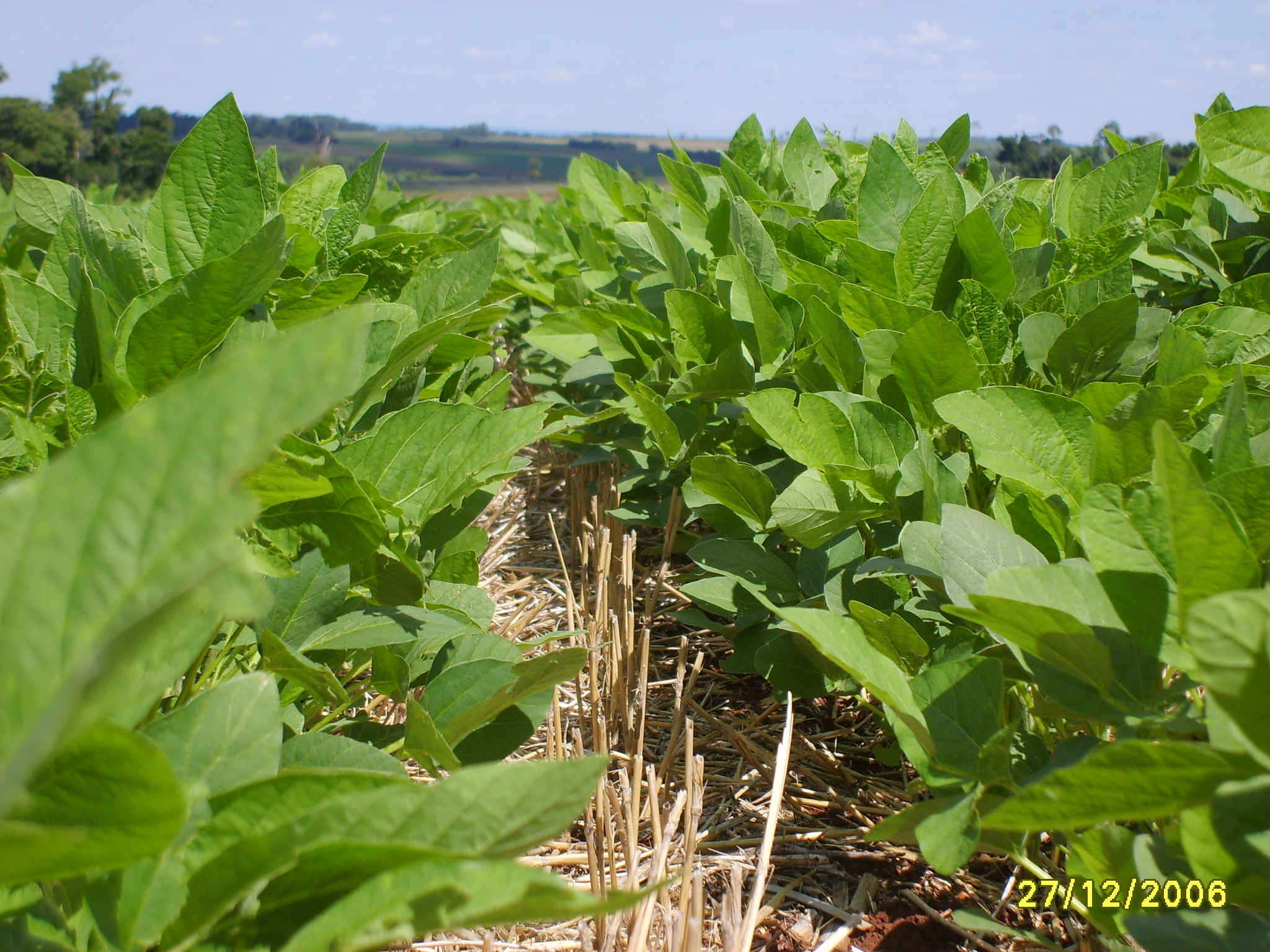 InicioAño 1992
Siembra Directa
Motivo?
Erosión
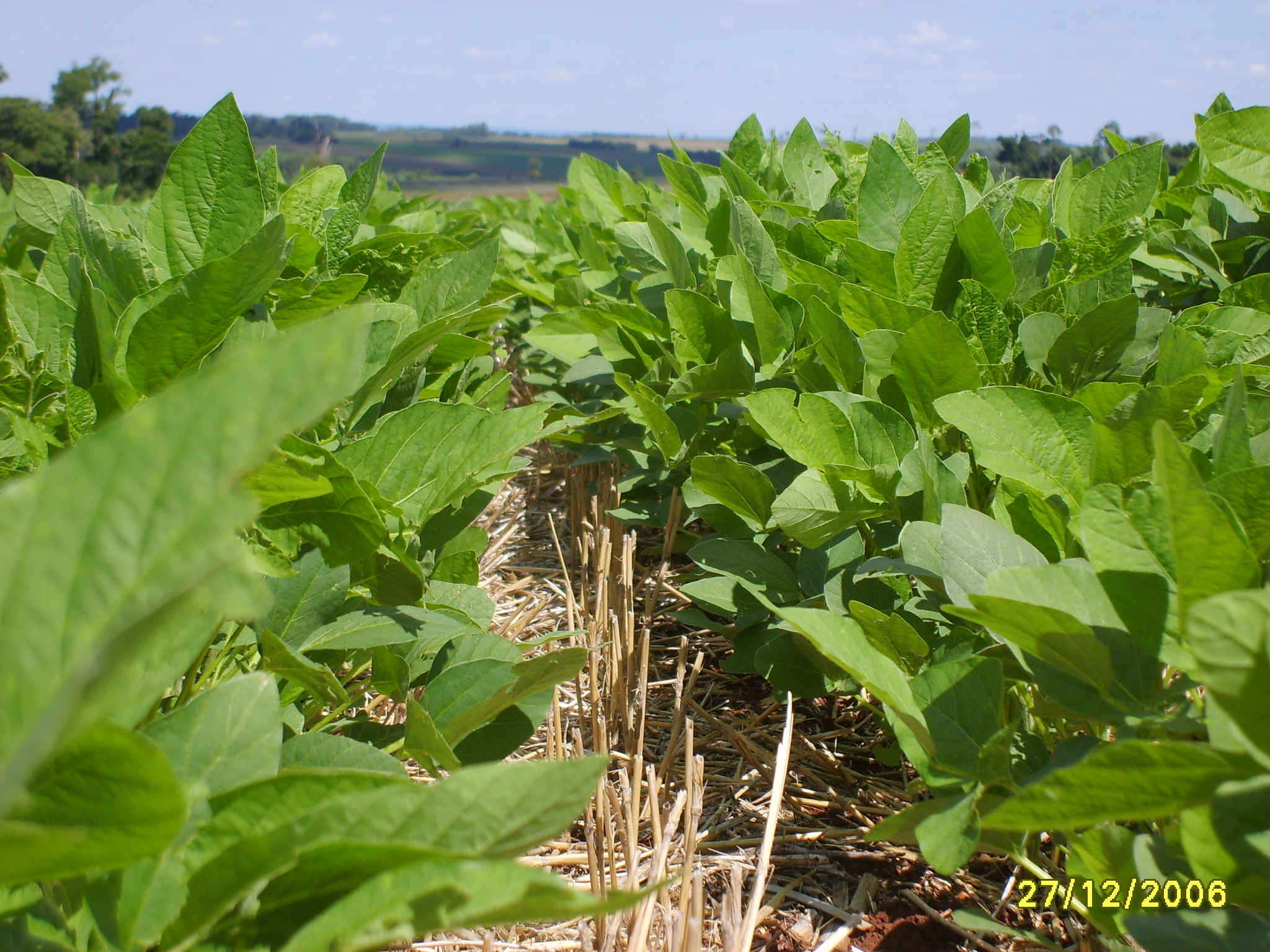 Buscando experiencias
Asociación de Productores
APASCU
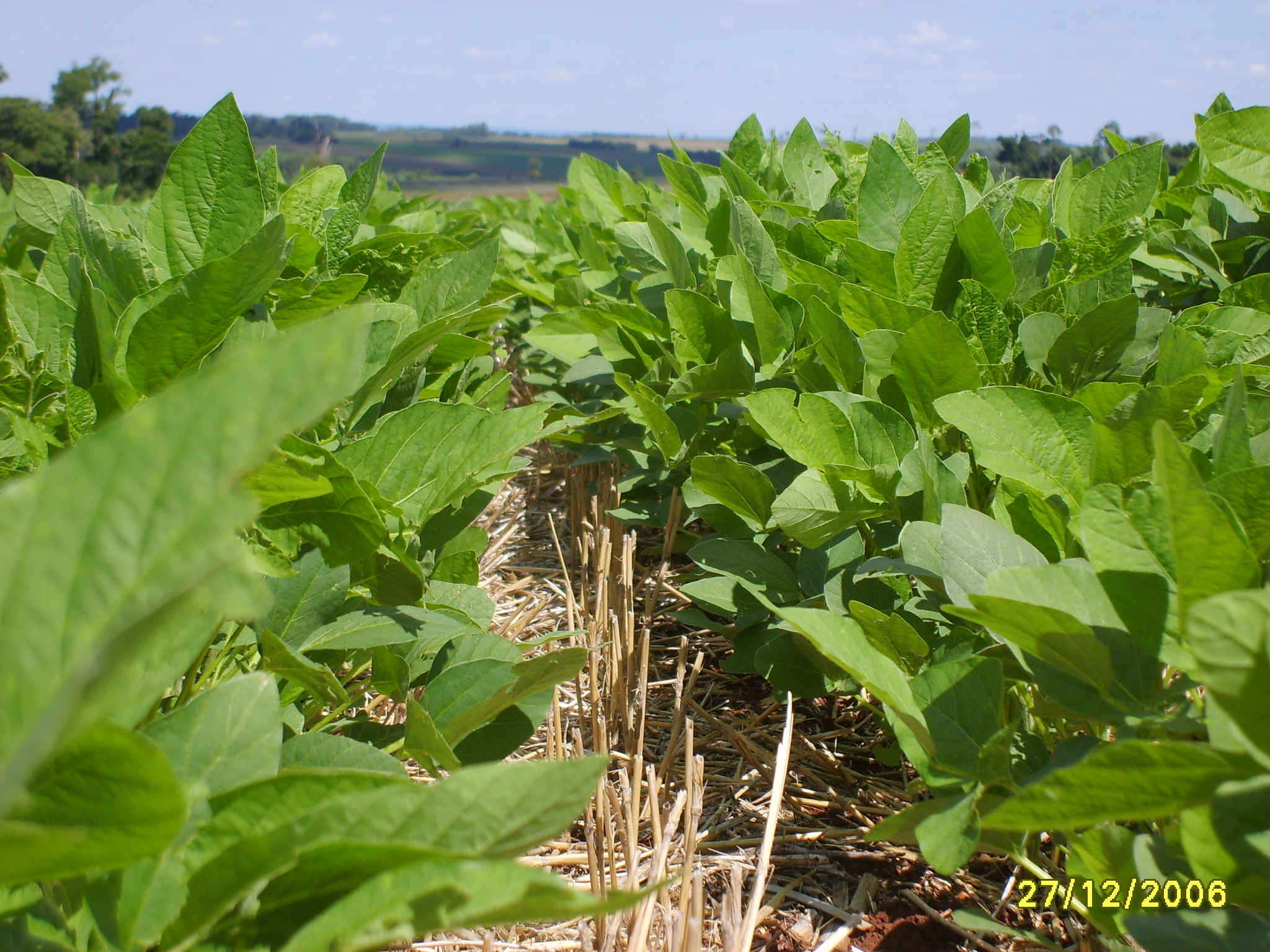 Ventajas de la Siembra Directa
- Preserva las características del suelo
- Mantiene la humedad del suelo
- Evita la erosión
- Favorece el desarrollo de los microorganismos
- Menor estrés en las plantas
- Menor compactación del suelo
- Menor necesidad de mano de obra
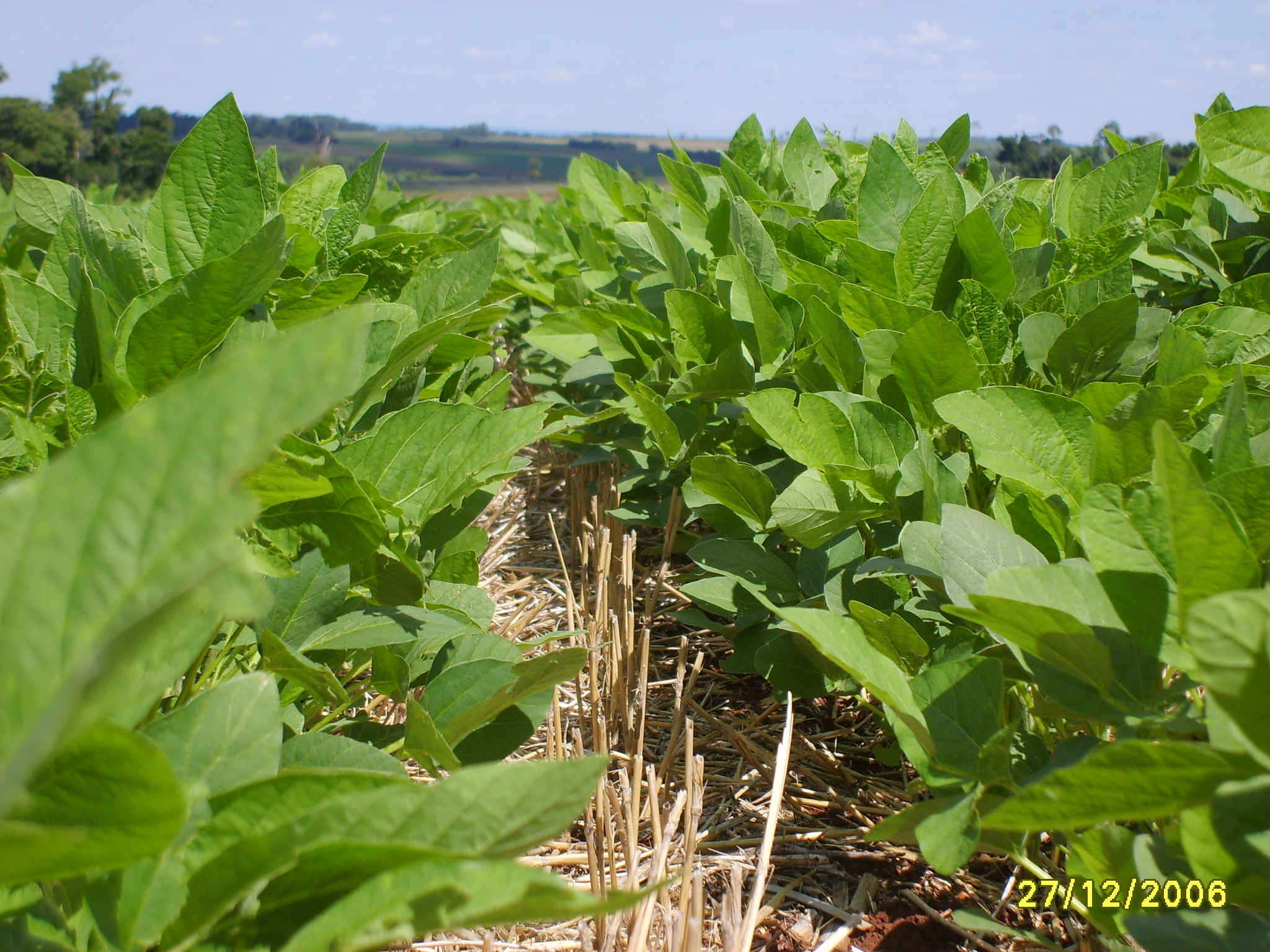 Sistema de Siembra Directa
NO al movimiento de suelo
Rotación de cultivos
Incorporación de rastrojos
Cultivos Principales en los inicios
Soja
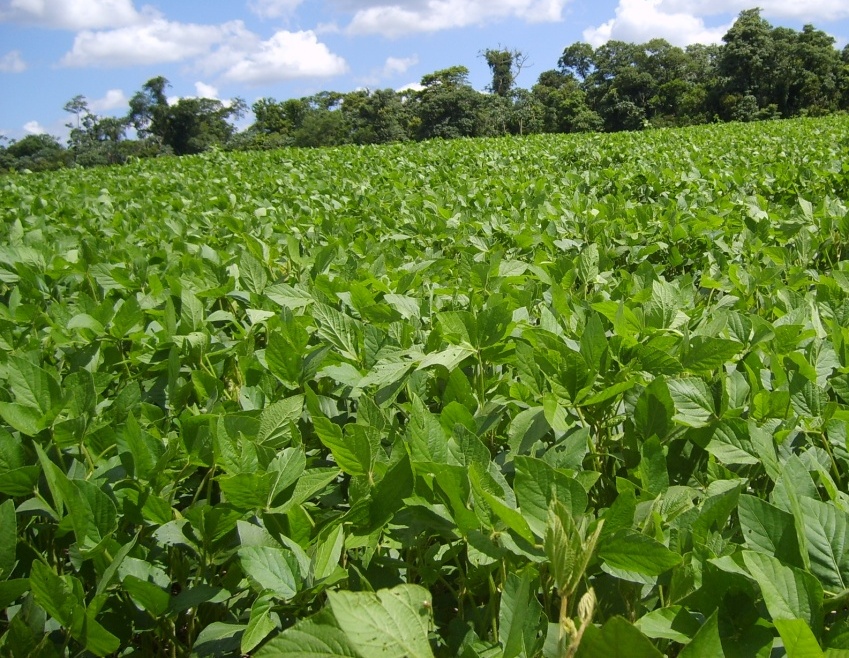 Trigo
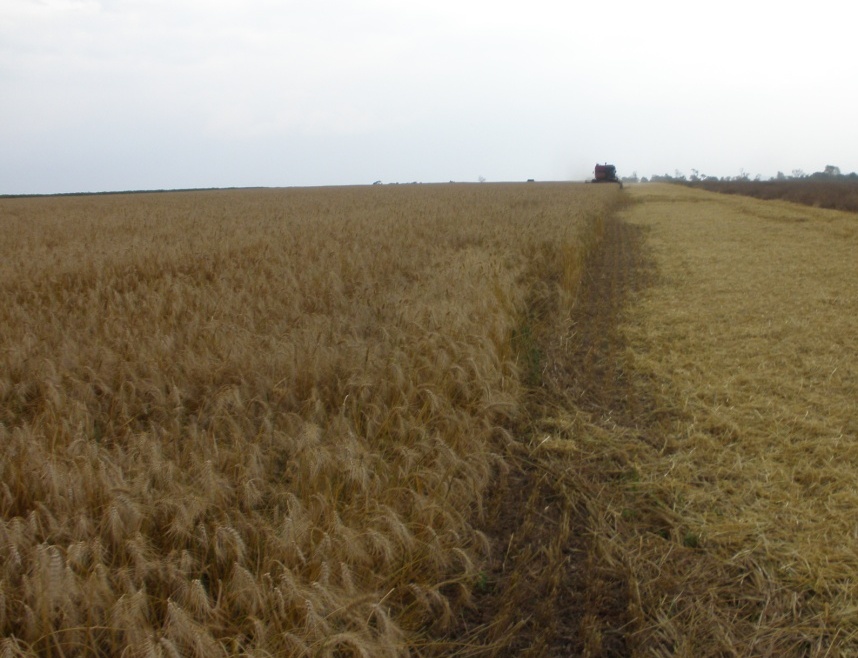 Avena
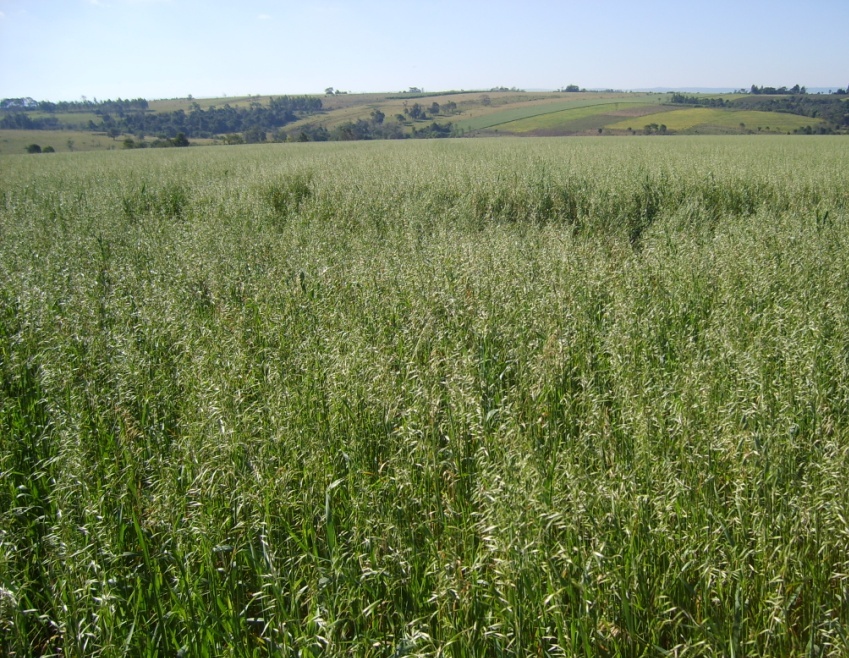 Maíz
Girasol
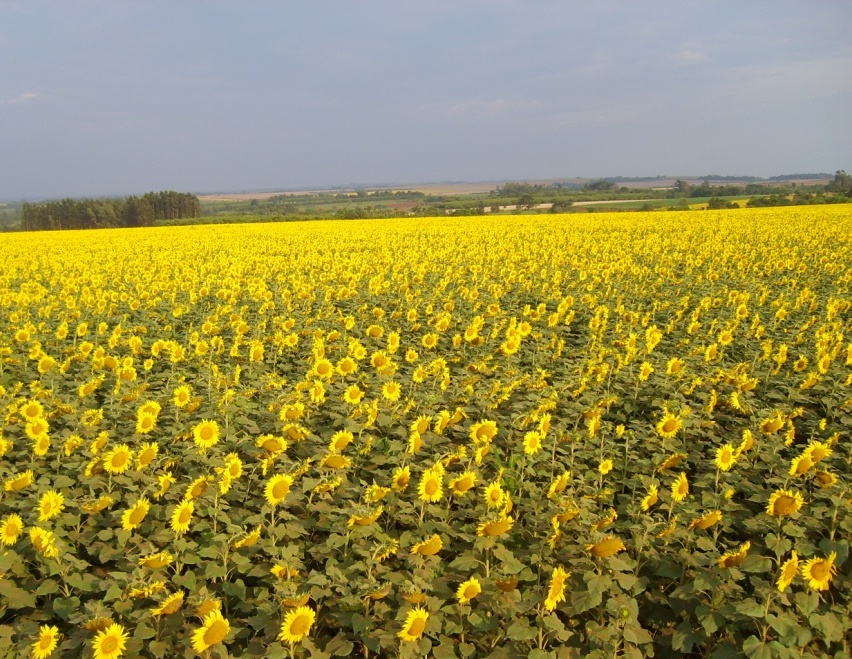 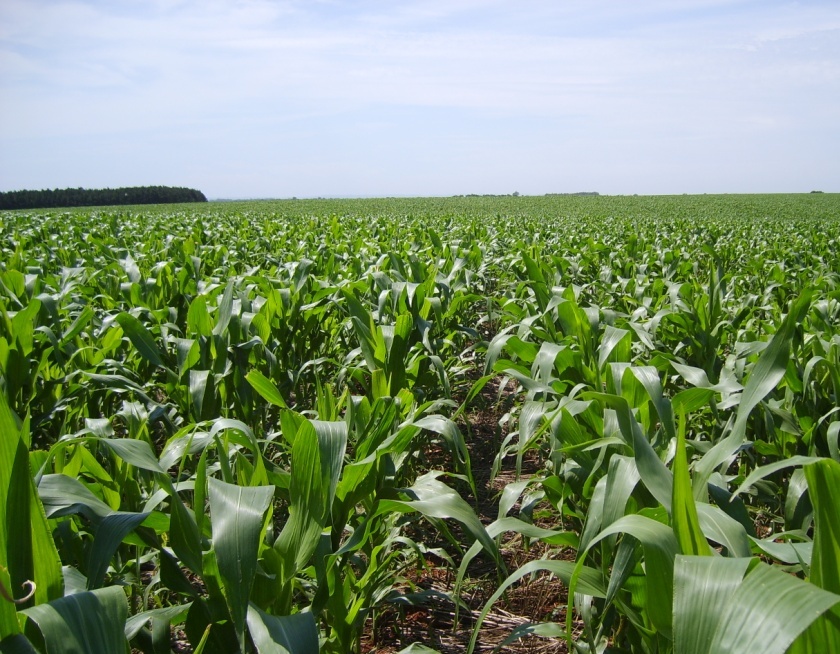 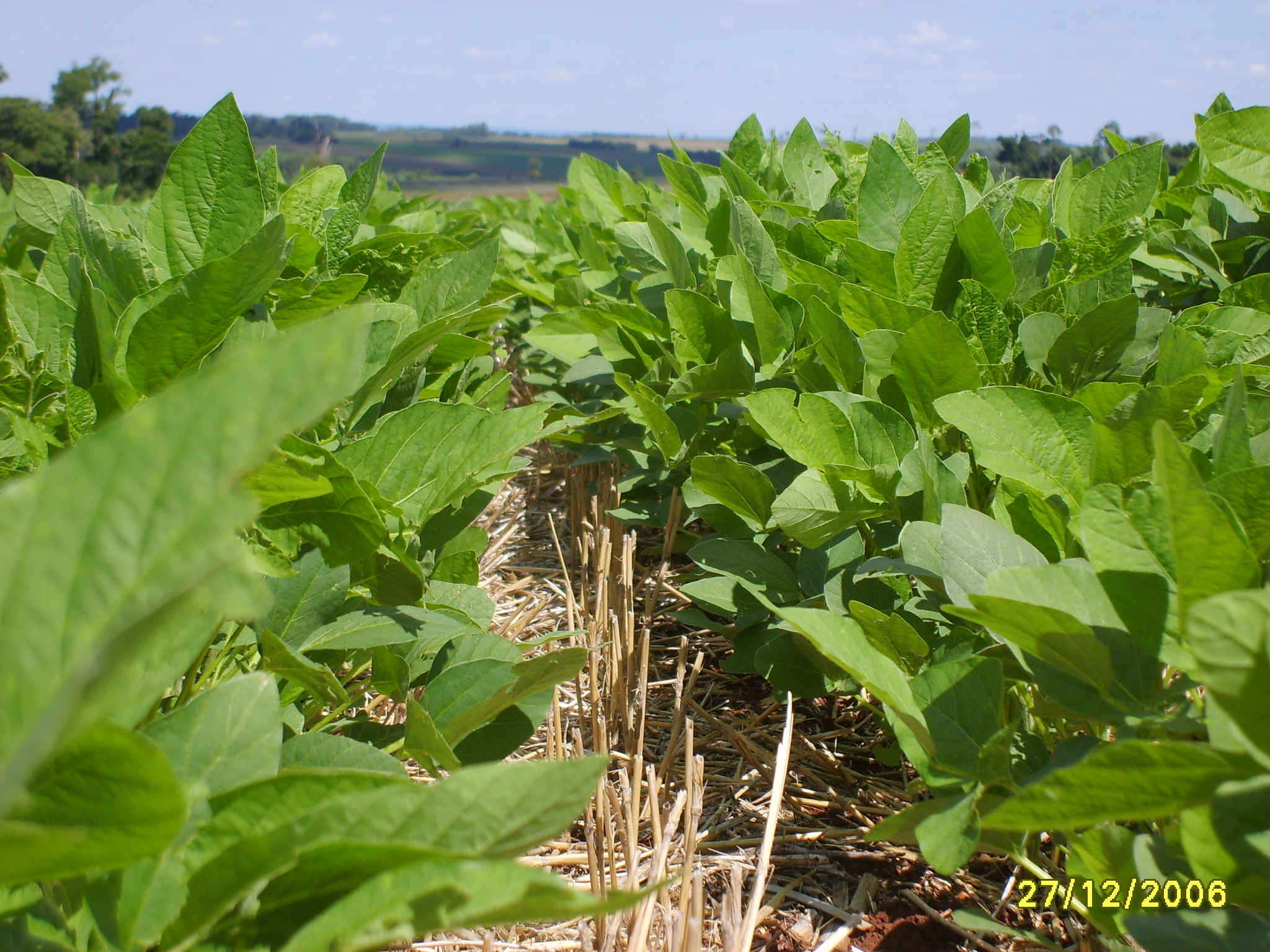 Soja
Avena
Trigo
Año 1
Año 2
Soja
Maíz
Año 3
Maíz
Girasol
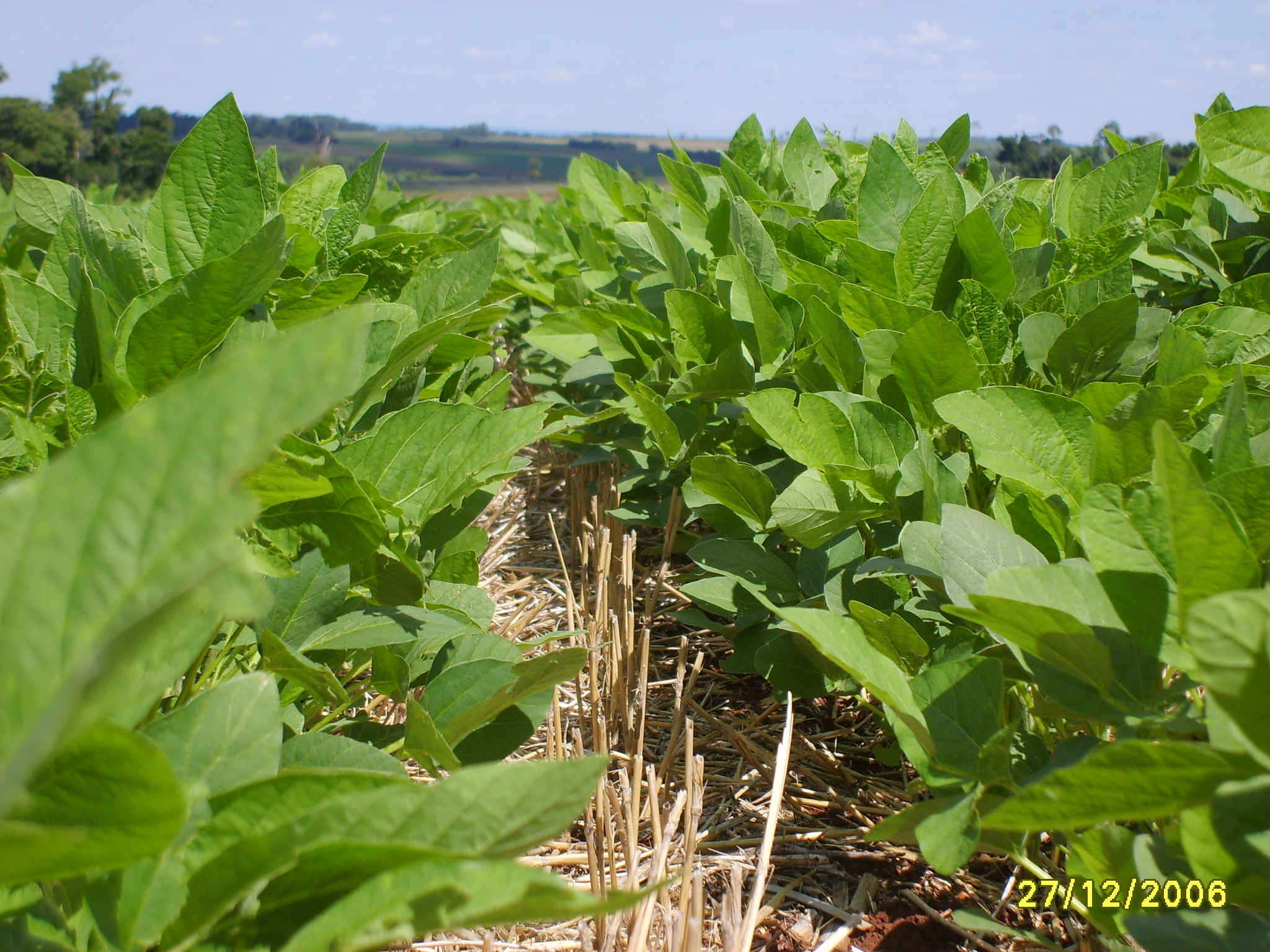 Cultivos para invierno
- Trigo
- Maíz
- Sorgo
- Canola
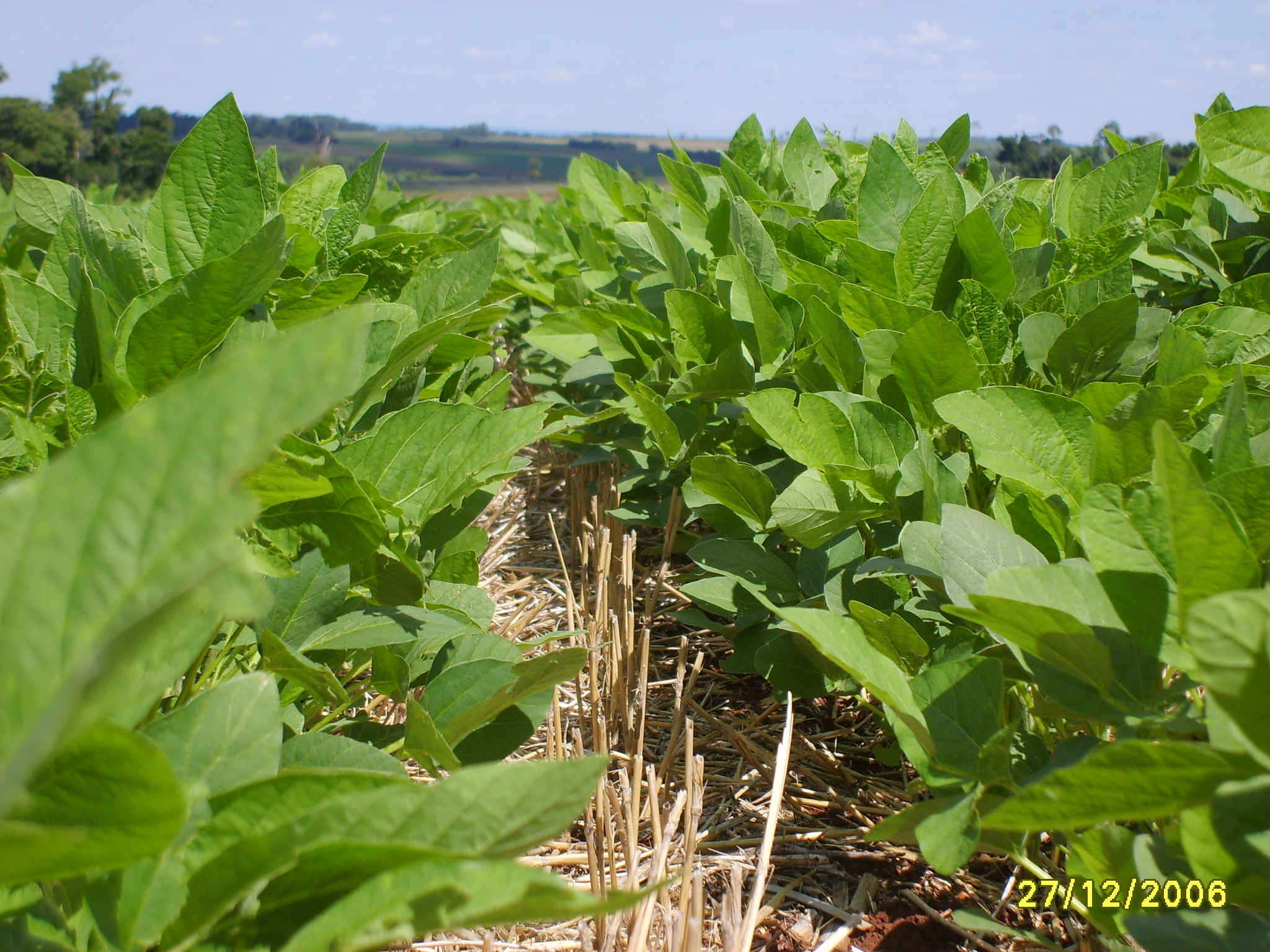 Abonos verdes
- Avena
- Nabo
- Milheto
Consorcios
- Aceven
- Crotalaria
- Maíz + B. ruziziensis
- Sorgo + B. ruziziensis
- Avena + nabo
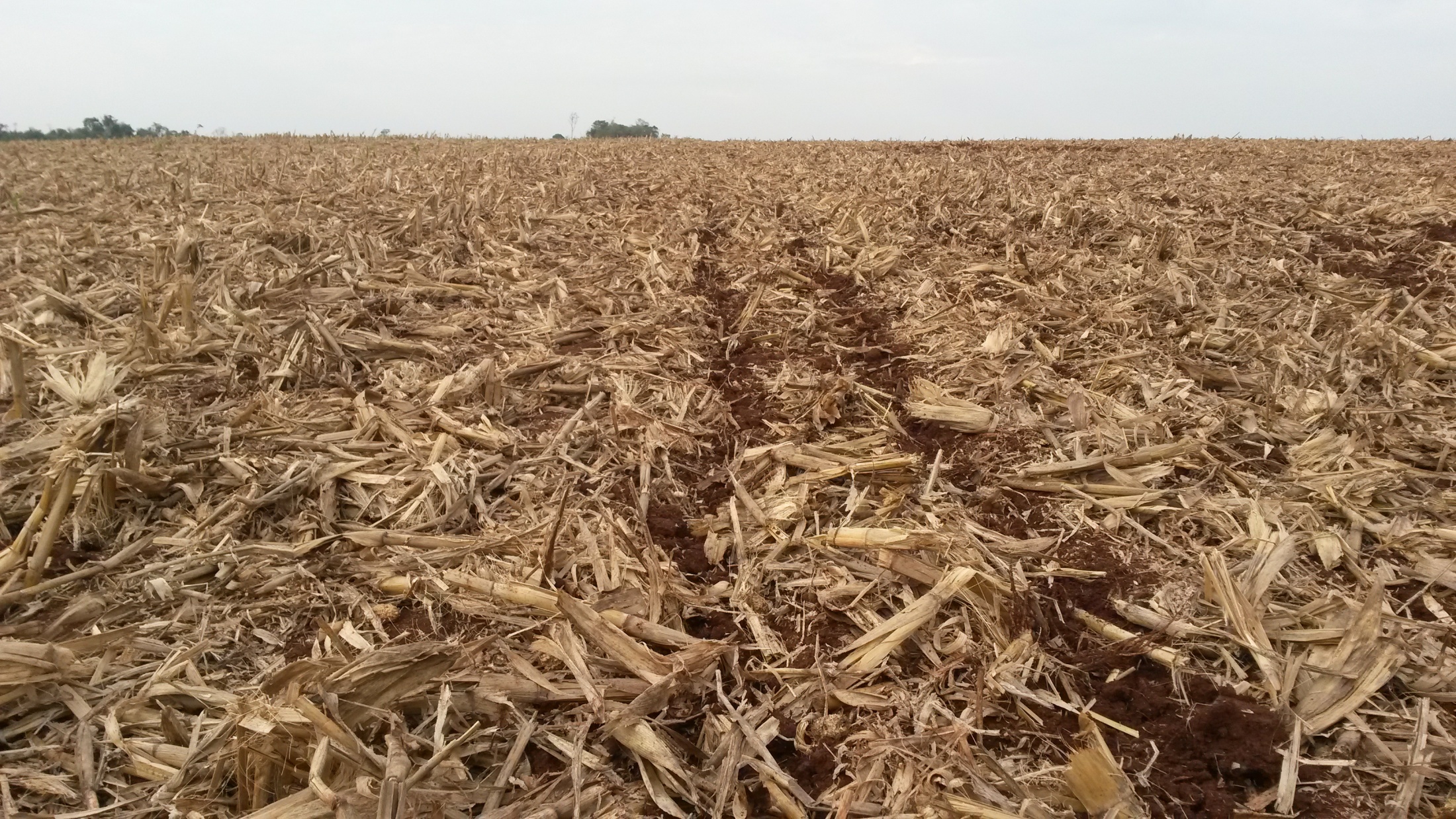 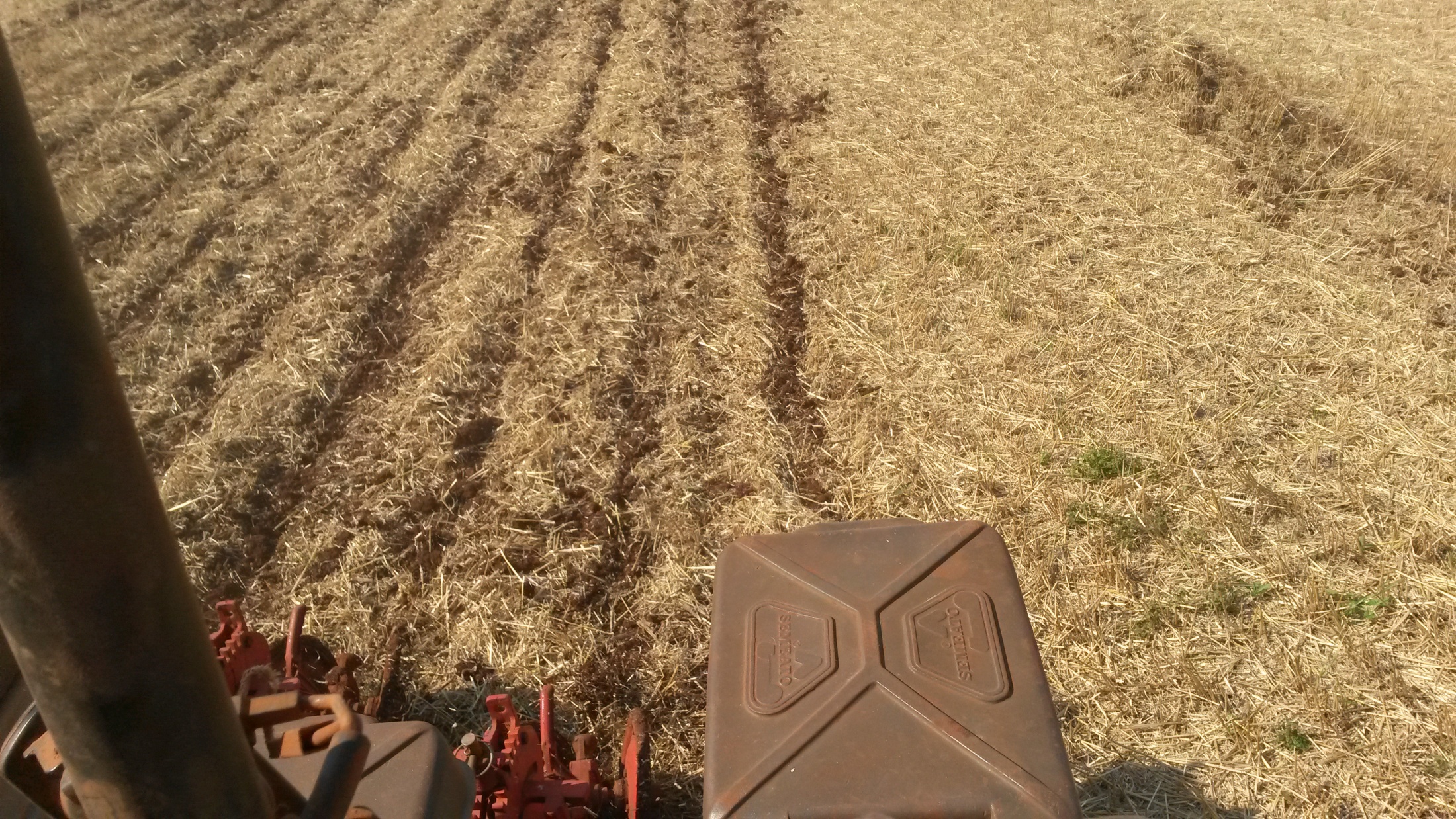 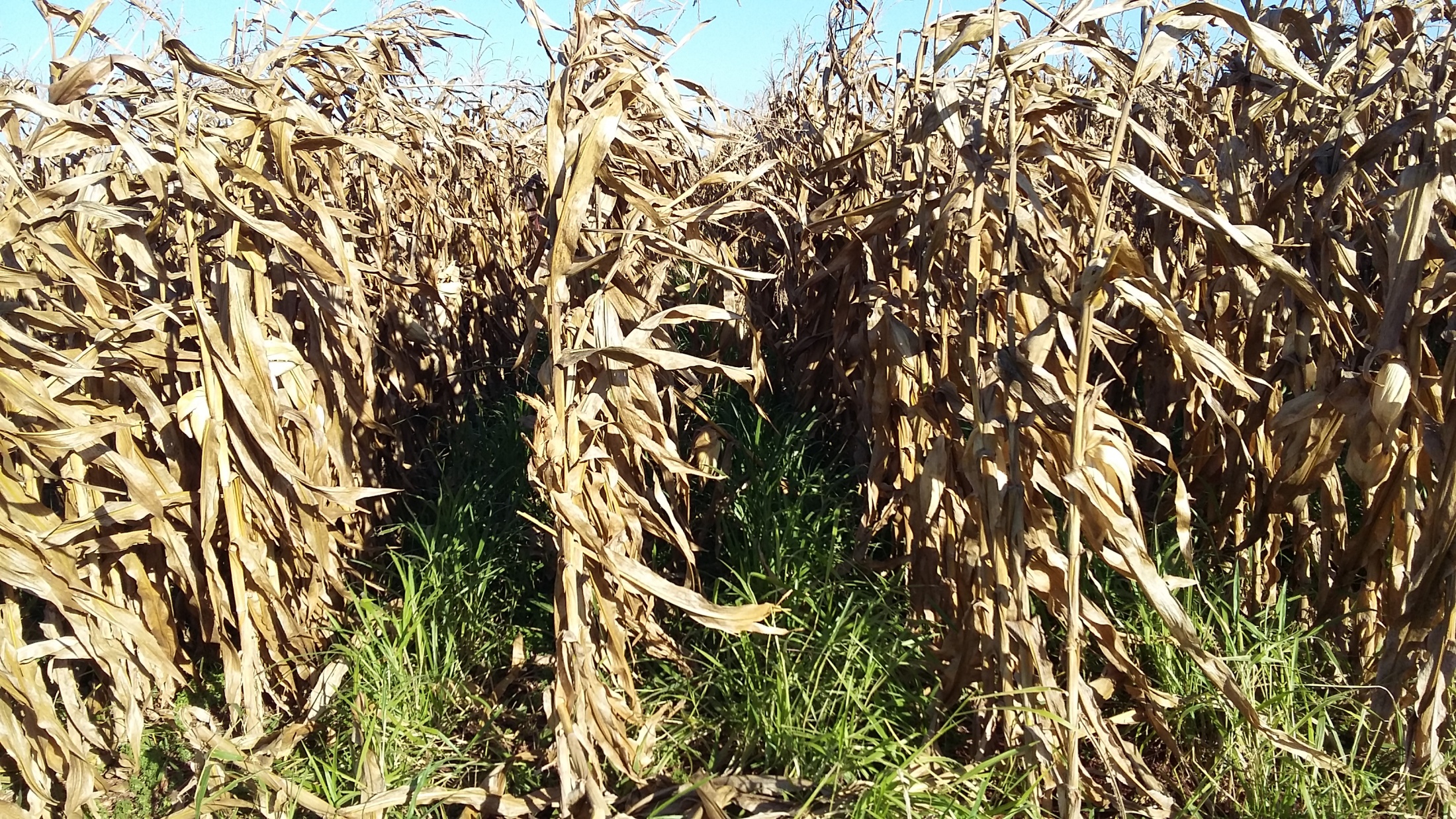 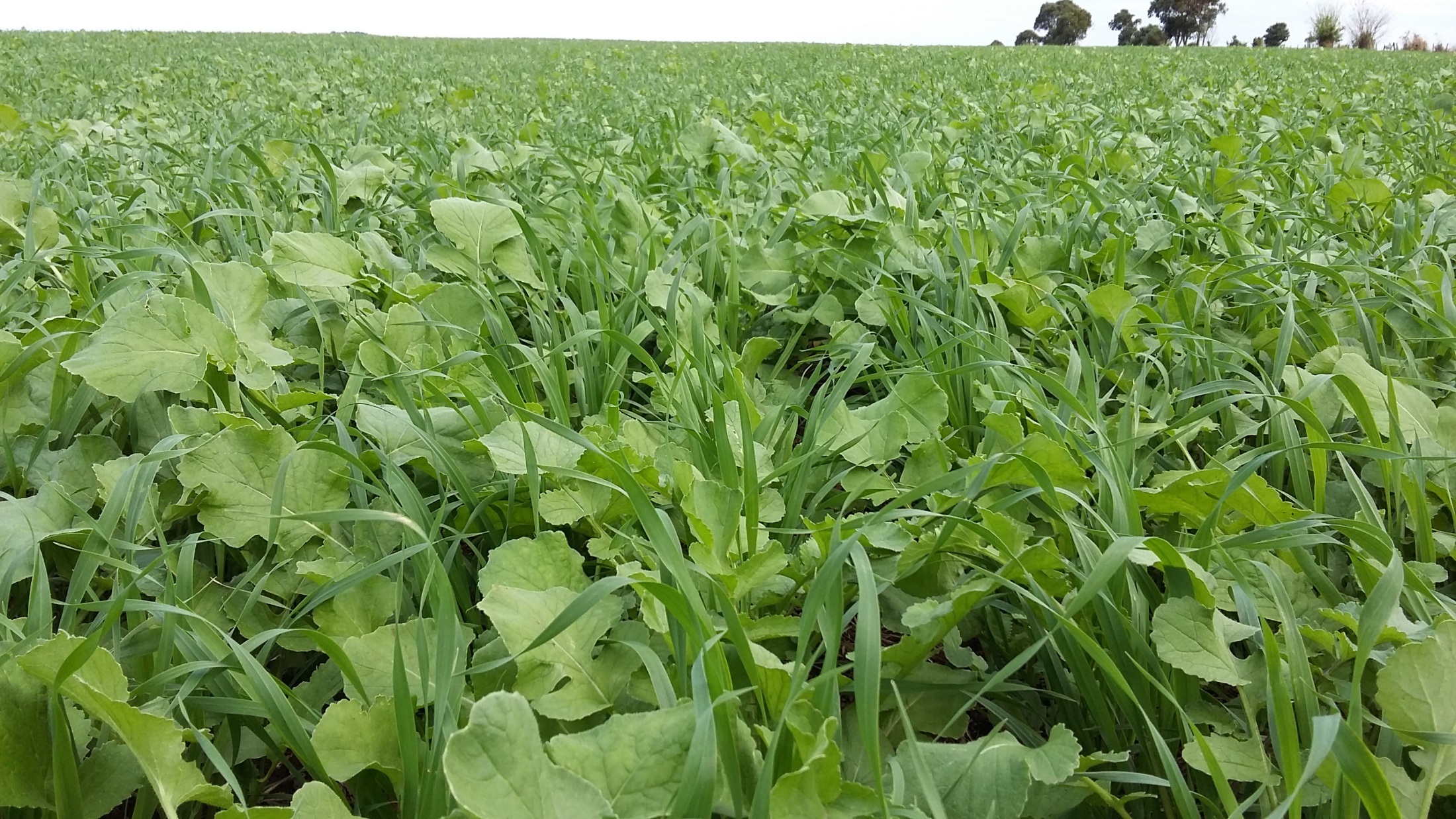 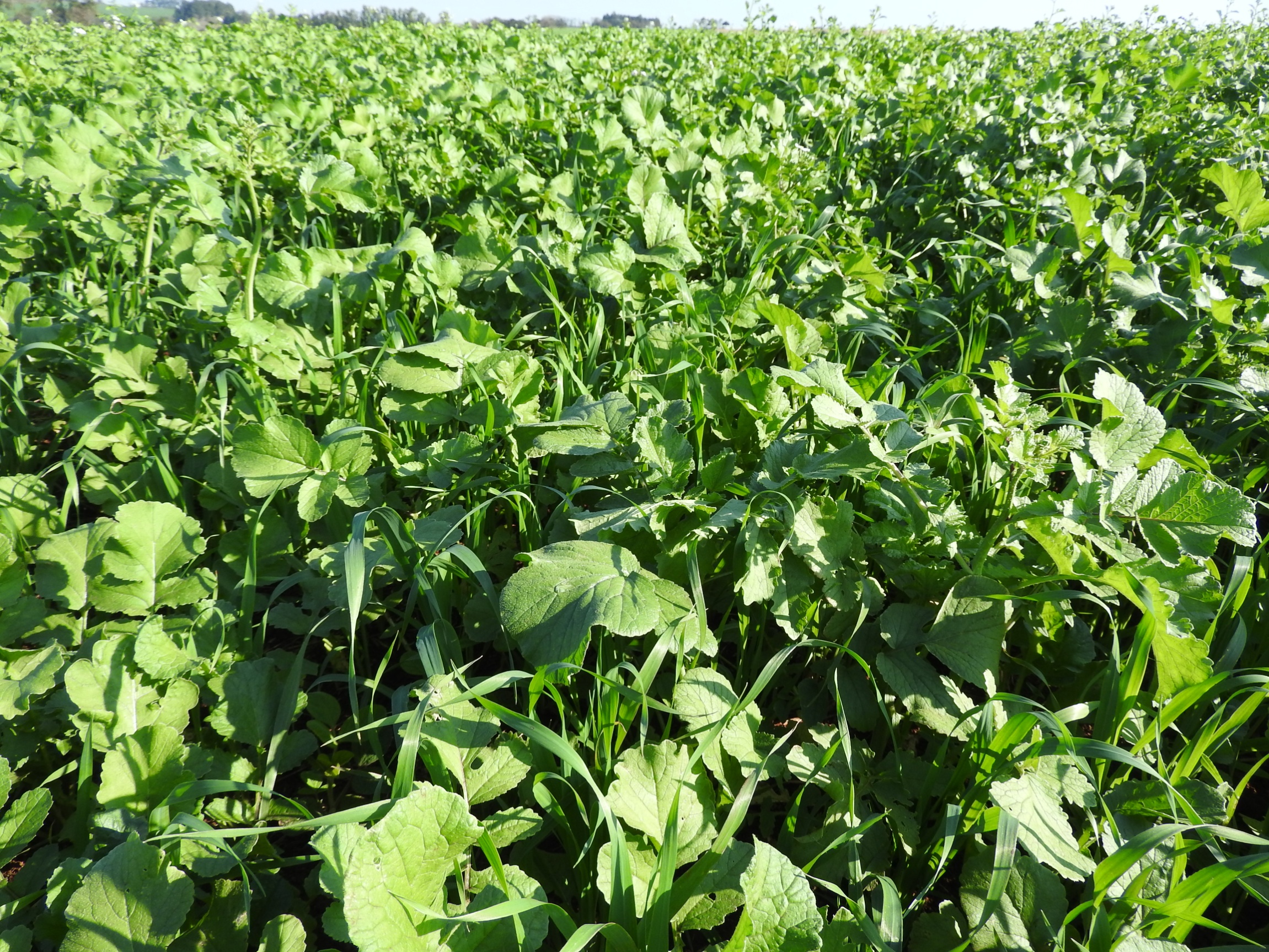 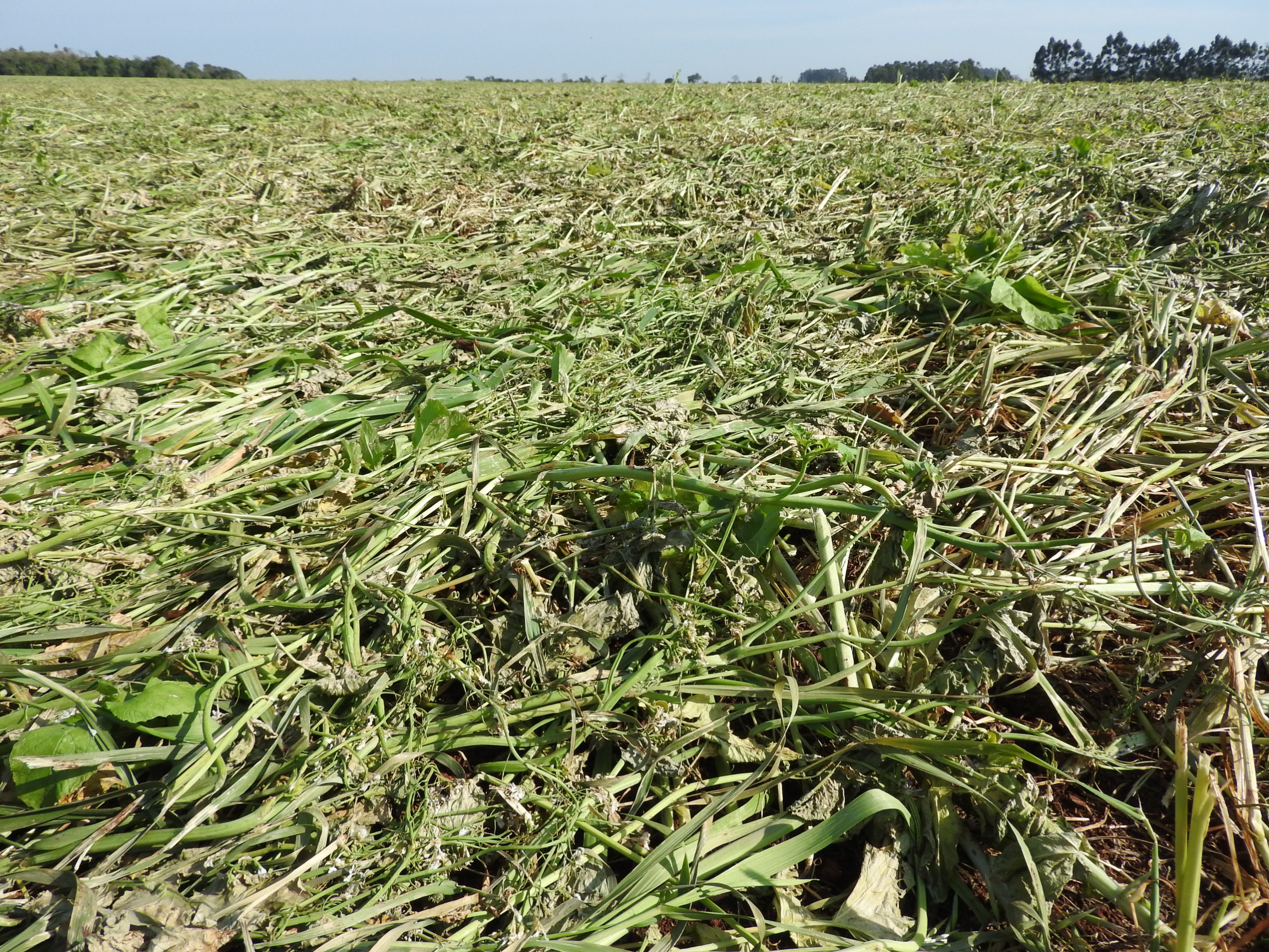 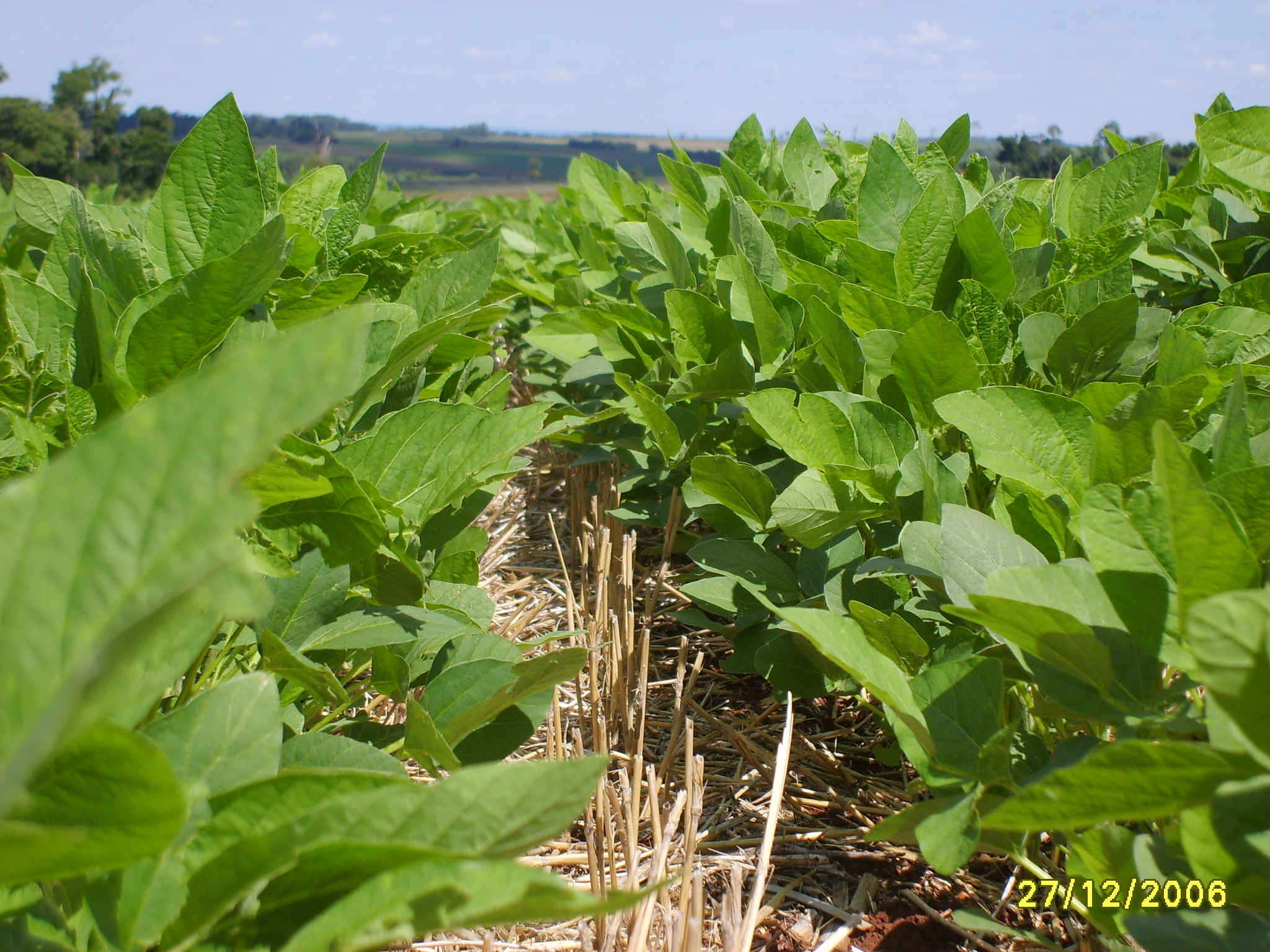 Más opciones
- Lupino
- Centeno
- Brachiarias
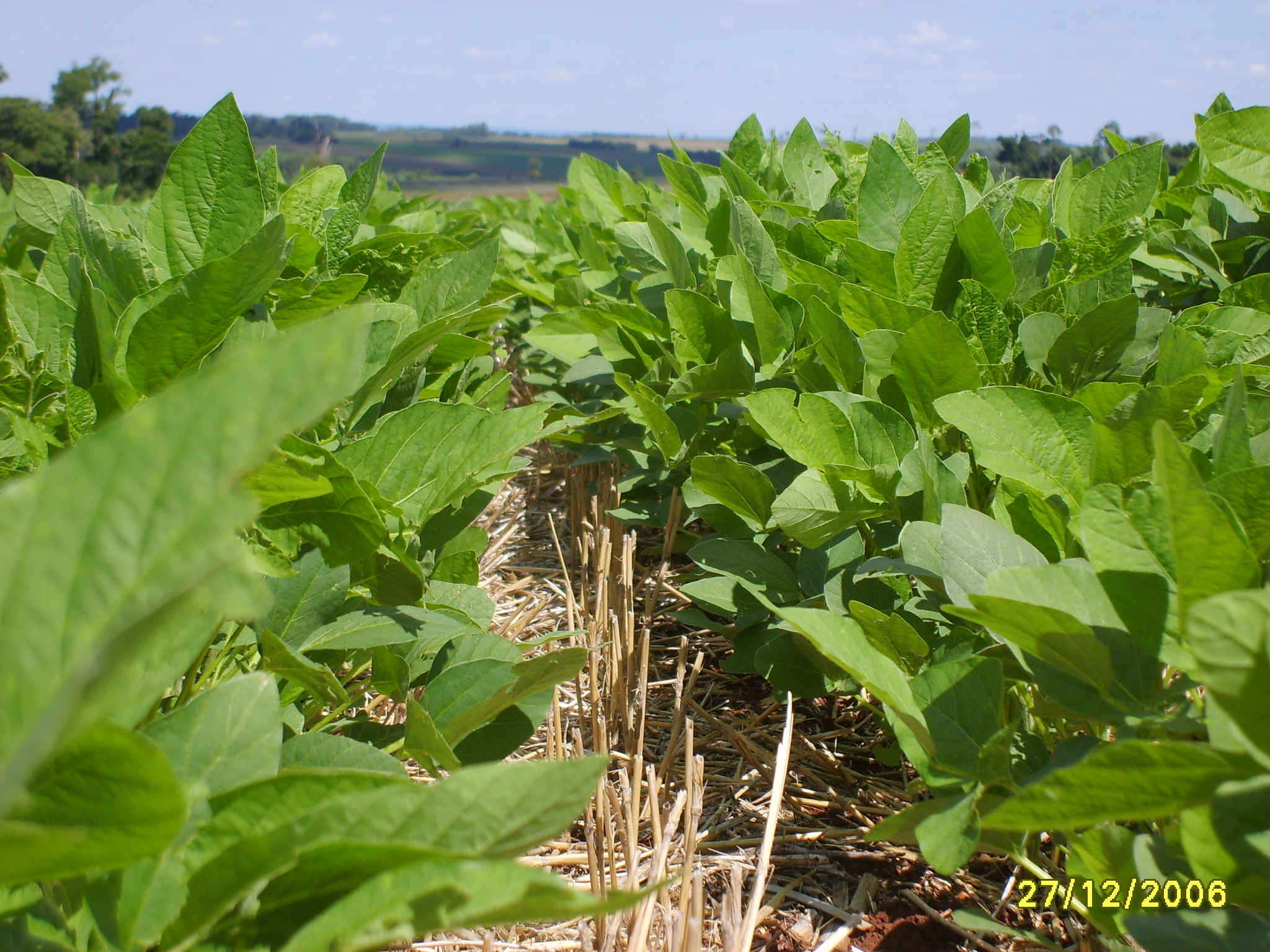 Sucesiones de cultivos luego de la SOJA
Milheto
Trigo
Milheto
Aceven
Milheto
Nabo
Nabo
Trigo
Maíz
Avena
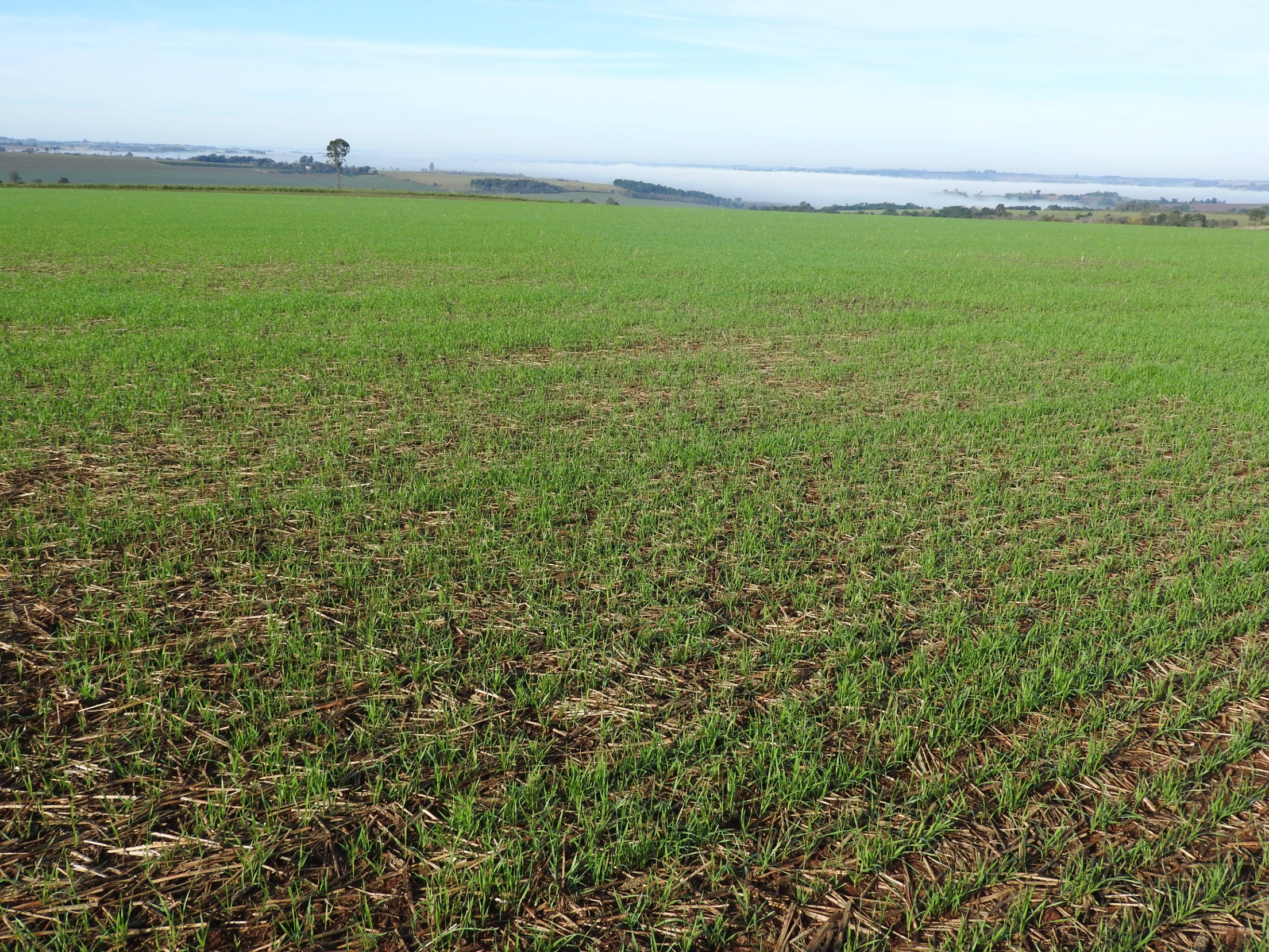 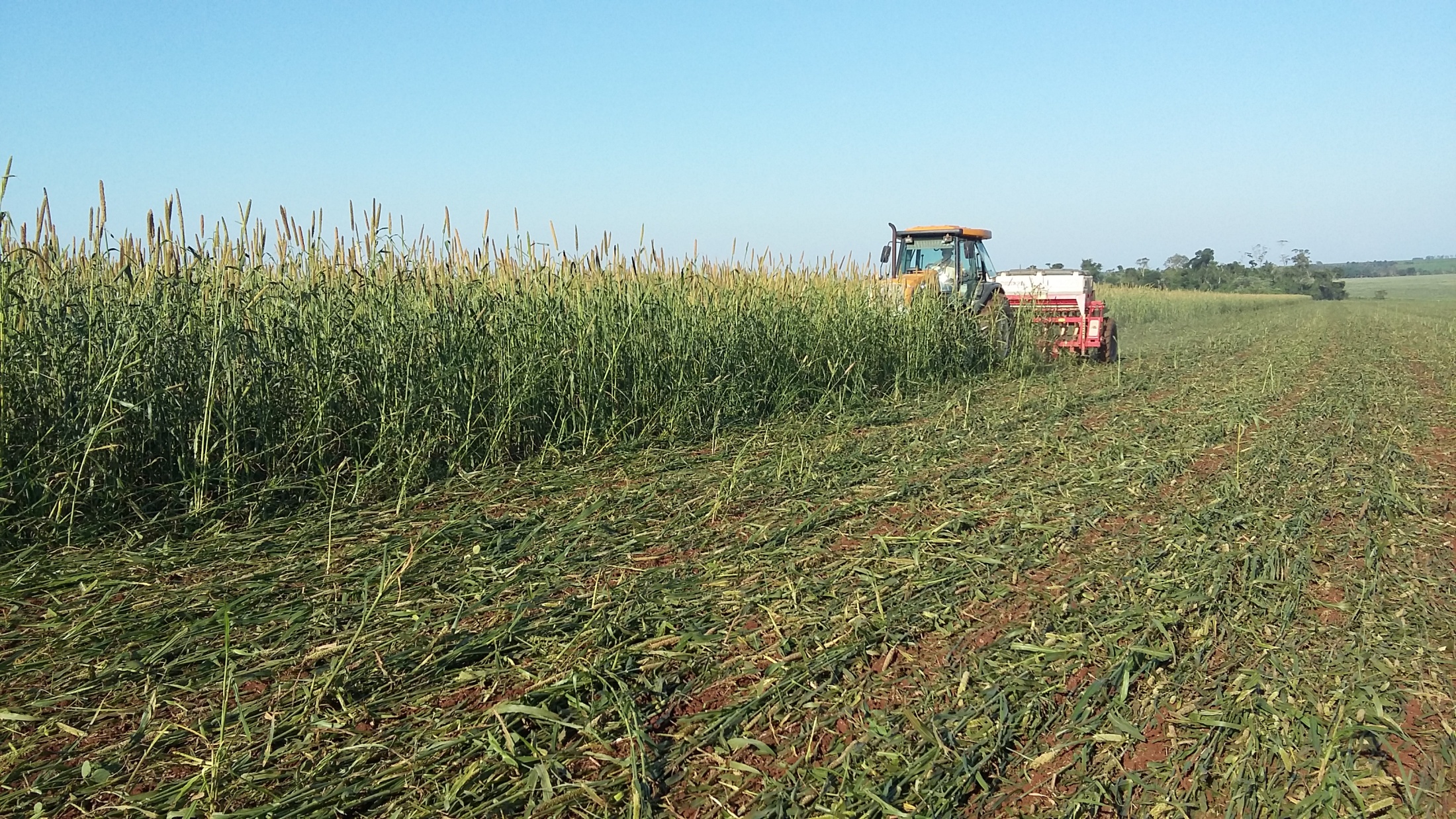 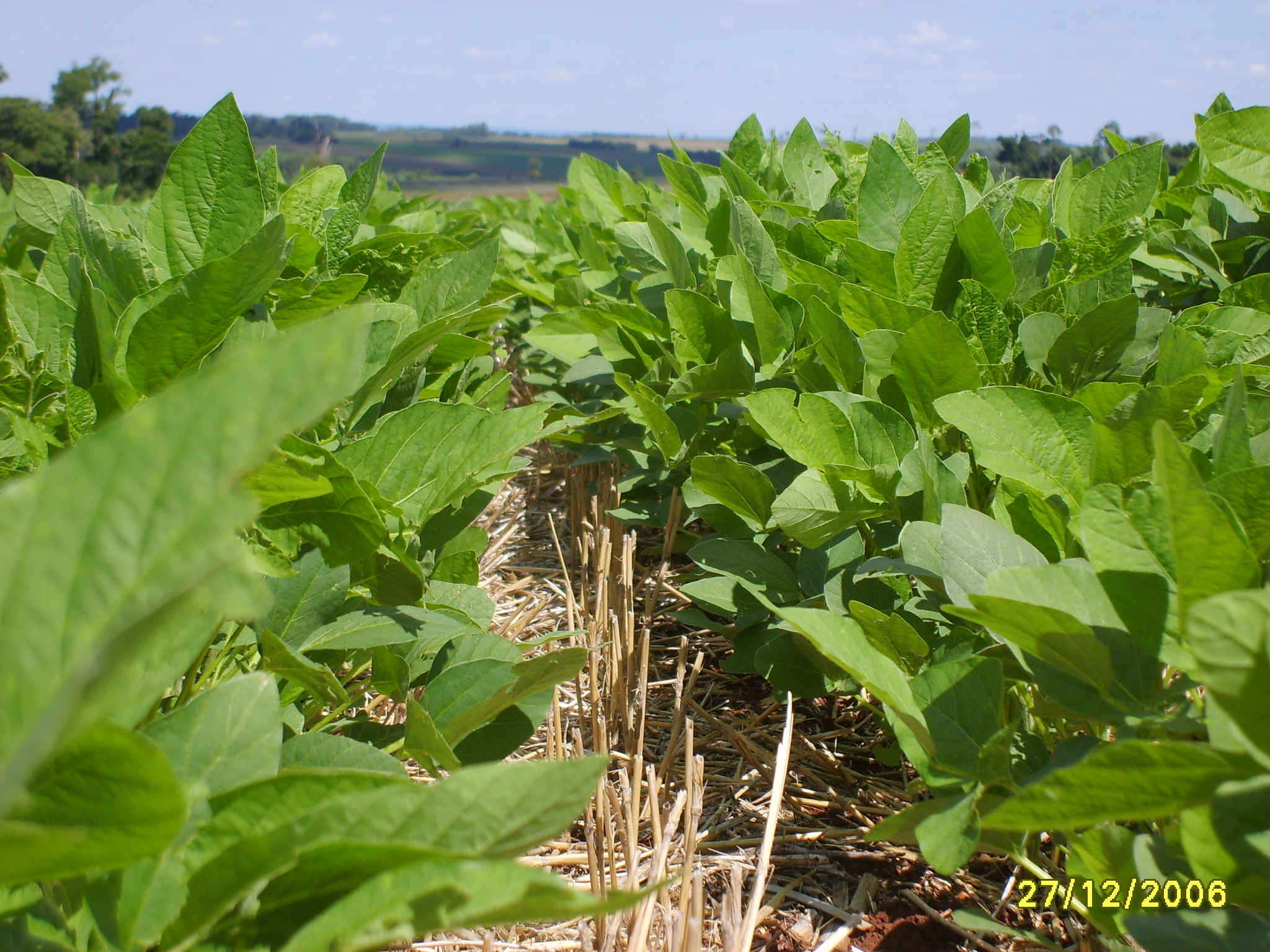 Adaptación de nuevas tecnologías
Soja convencional
Tecnología RR
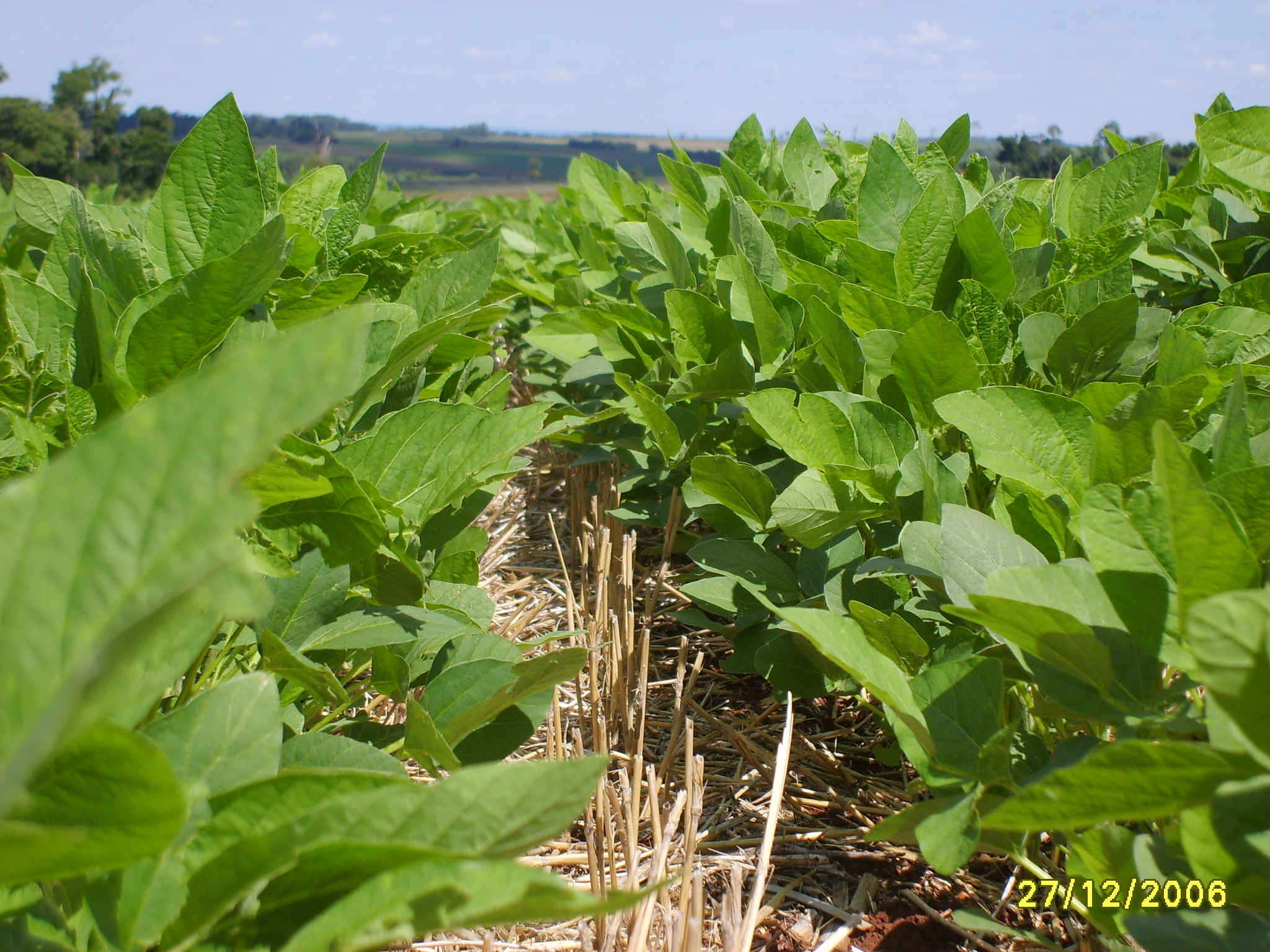 Algunas experiencias
- Girasol
Poca cobertura. Chinches
- Maíz
Espacio hasta próxima siembra
- Nabo tupido para descompactación
- Trigo sobre milheto
- Sistema Santa Fe: Maíz + B. ruziziensis
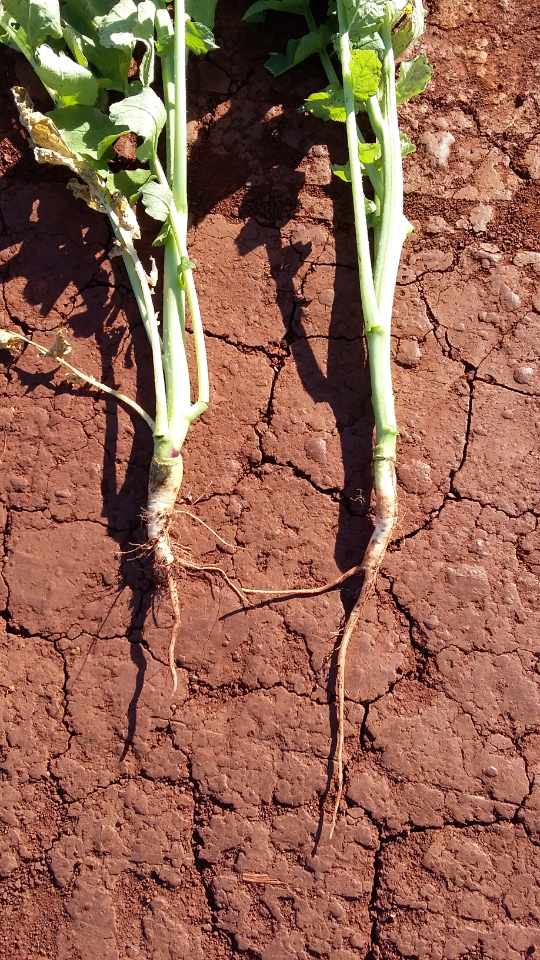 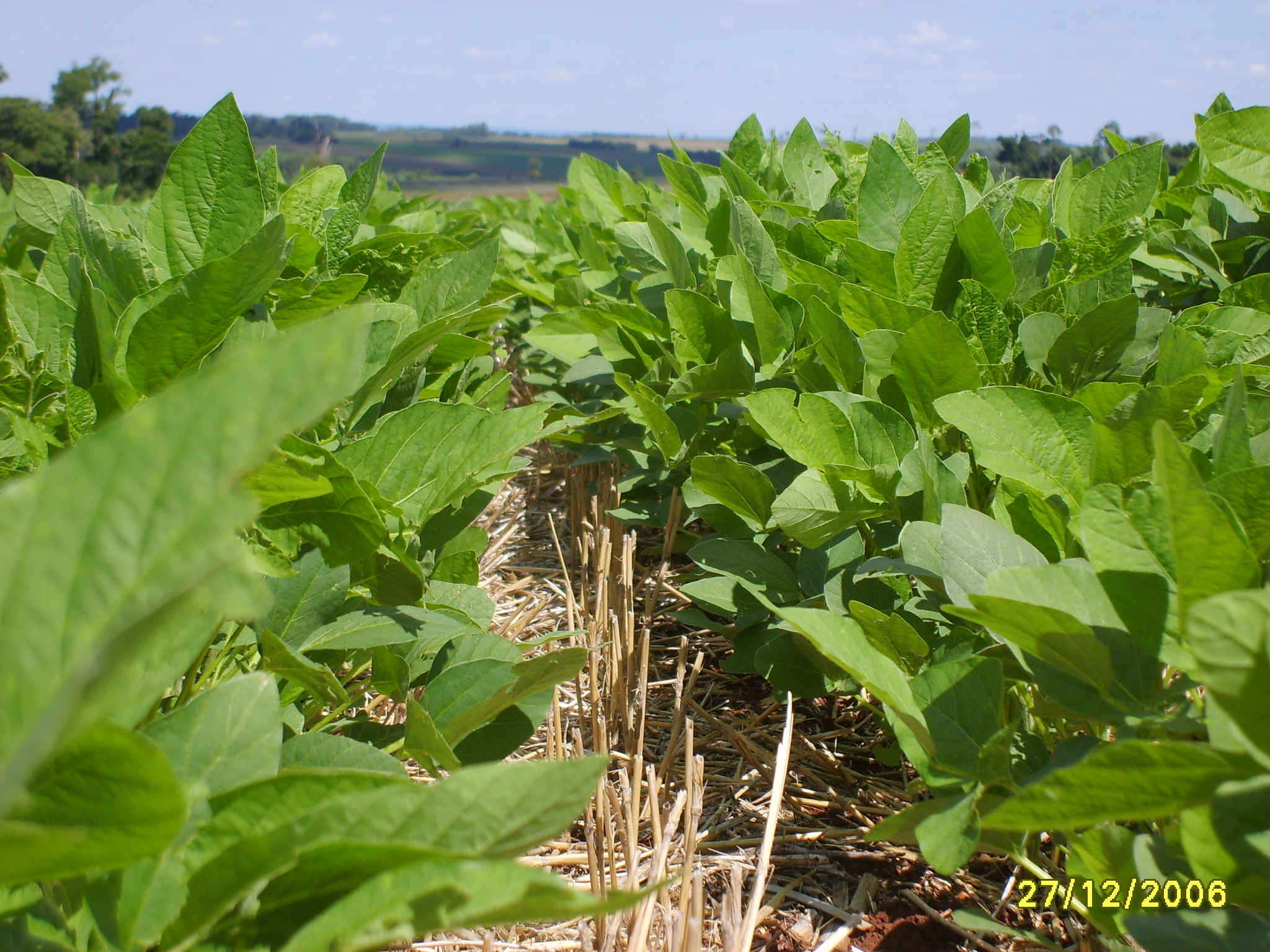 Otras experiencias
- Aplicación de calcáreo
- Agricultura de presición
- Siembra cruzada
- Curvas de nivel
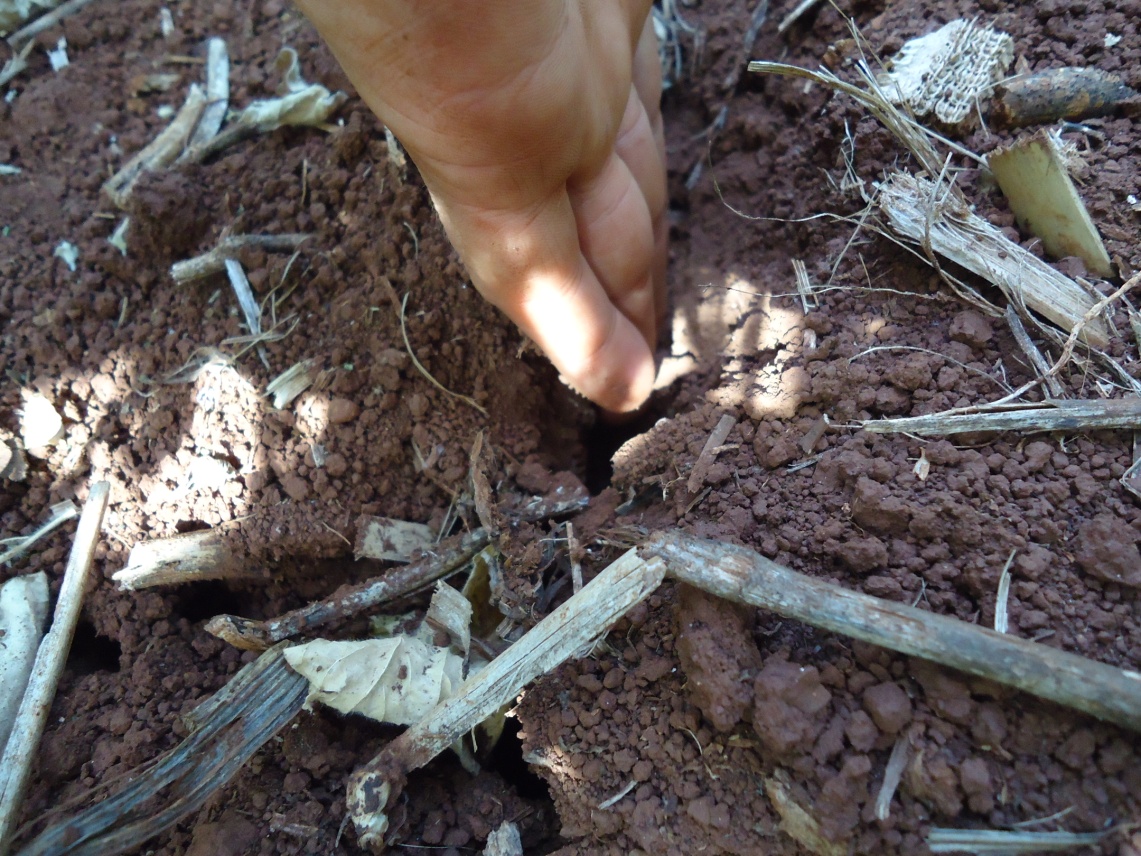 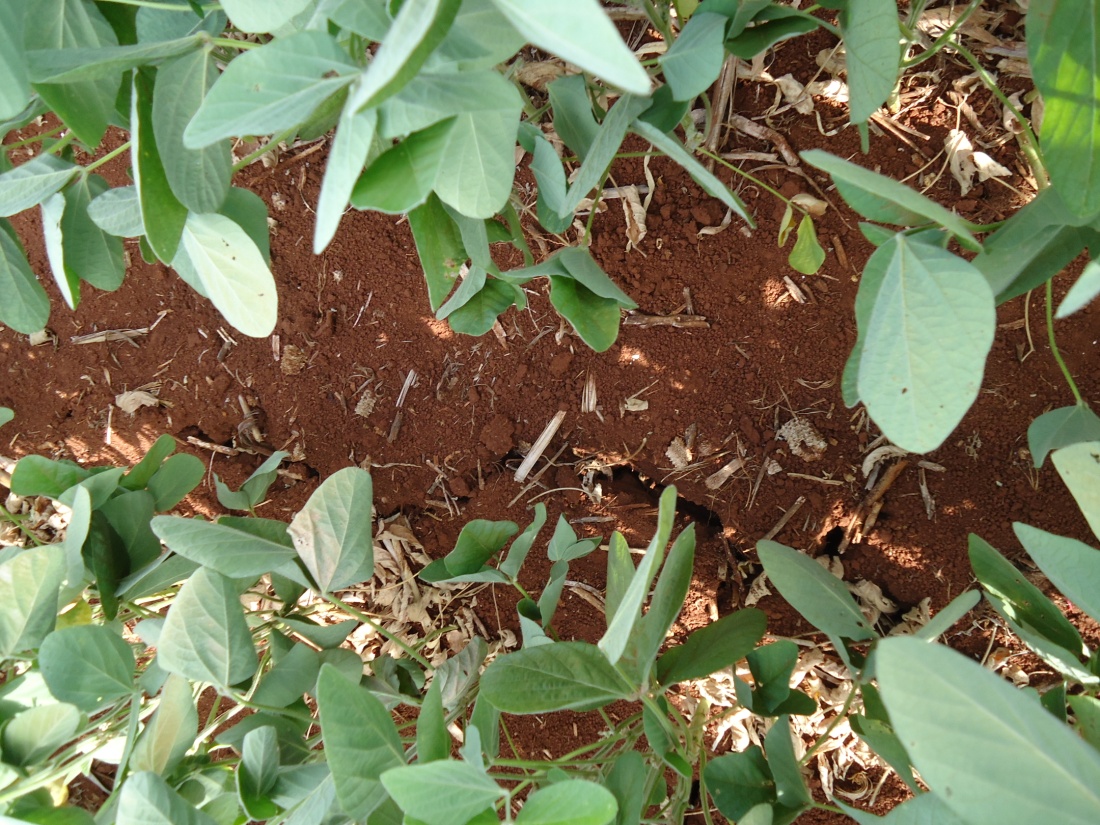 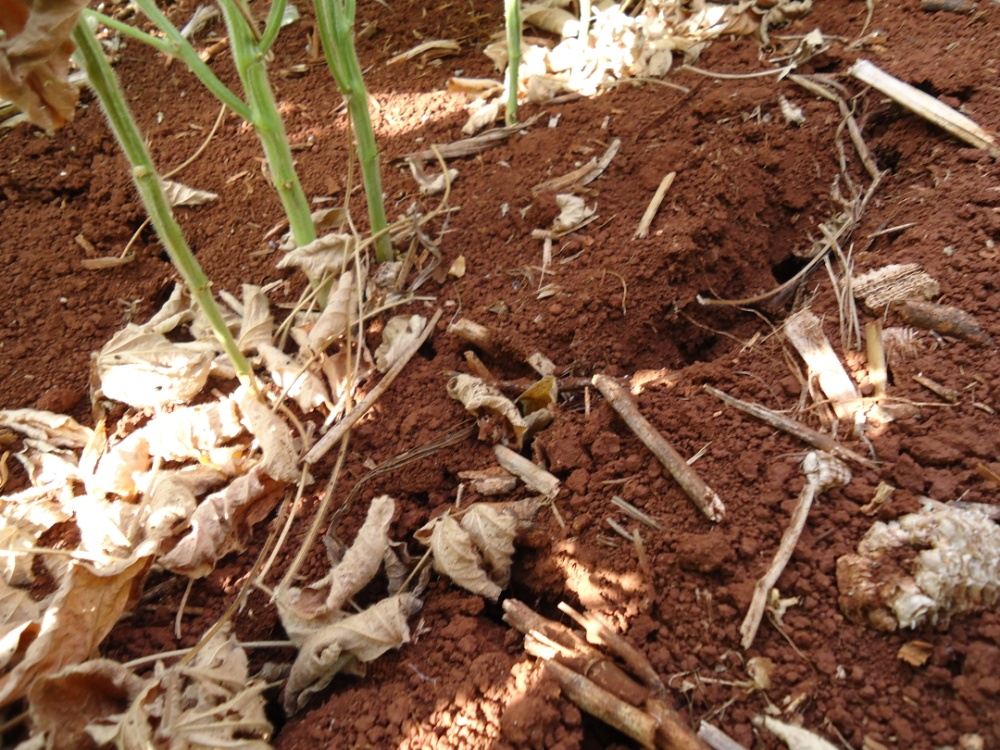 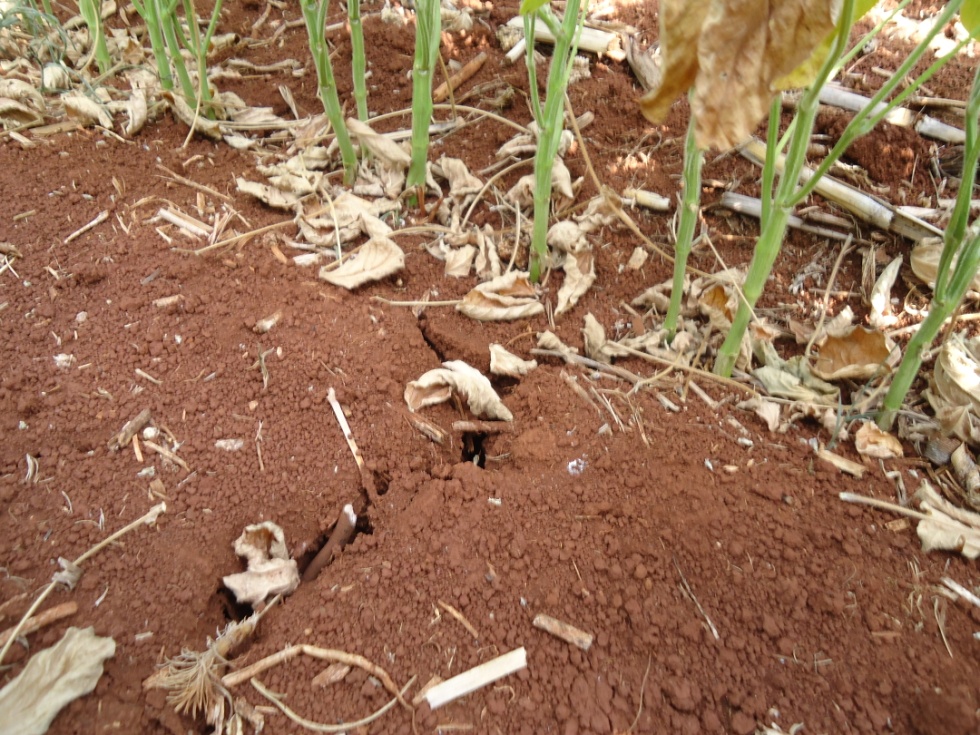 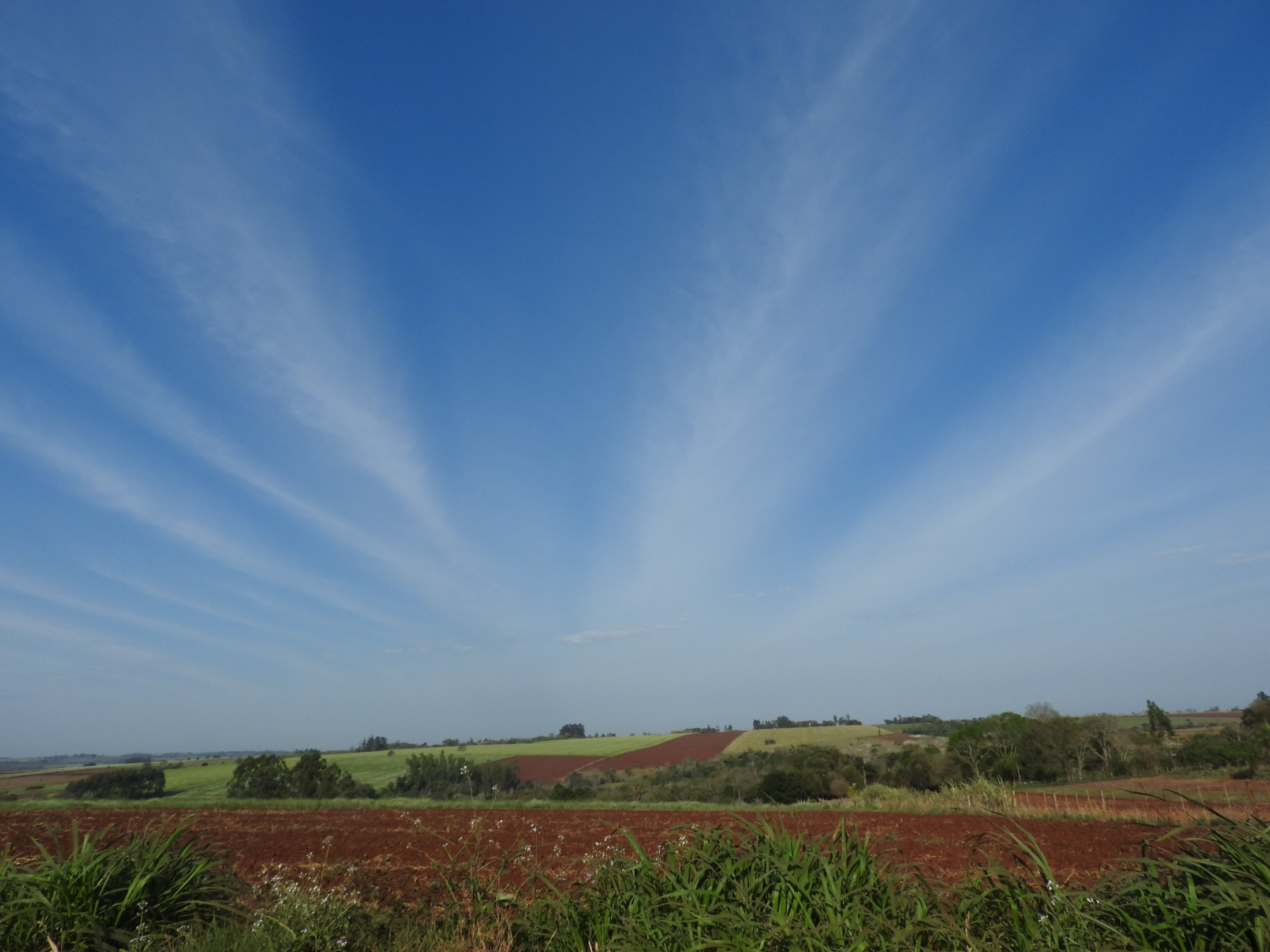 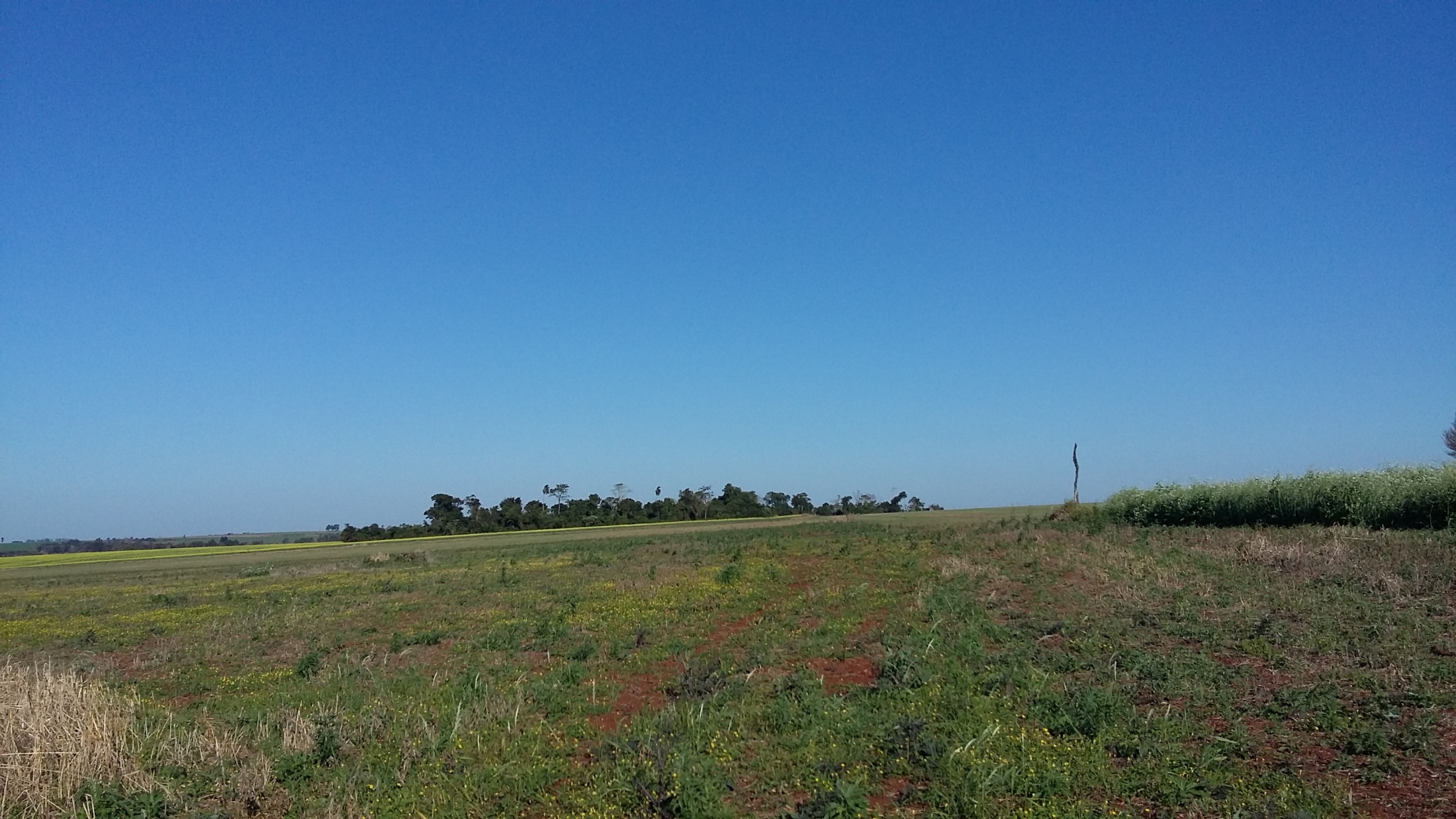 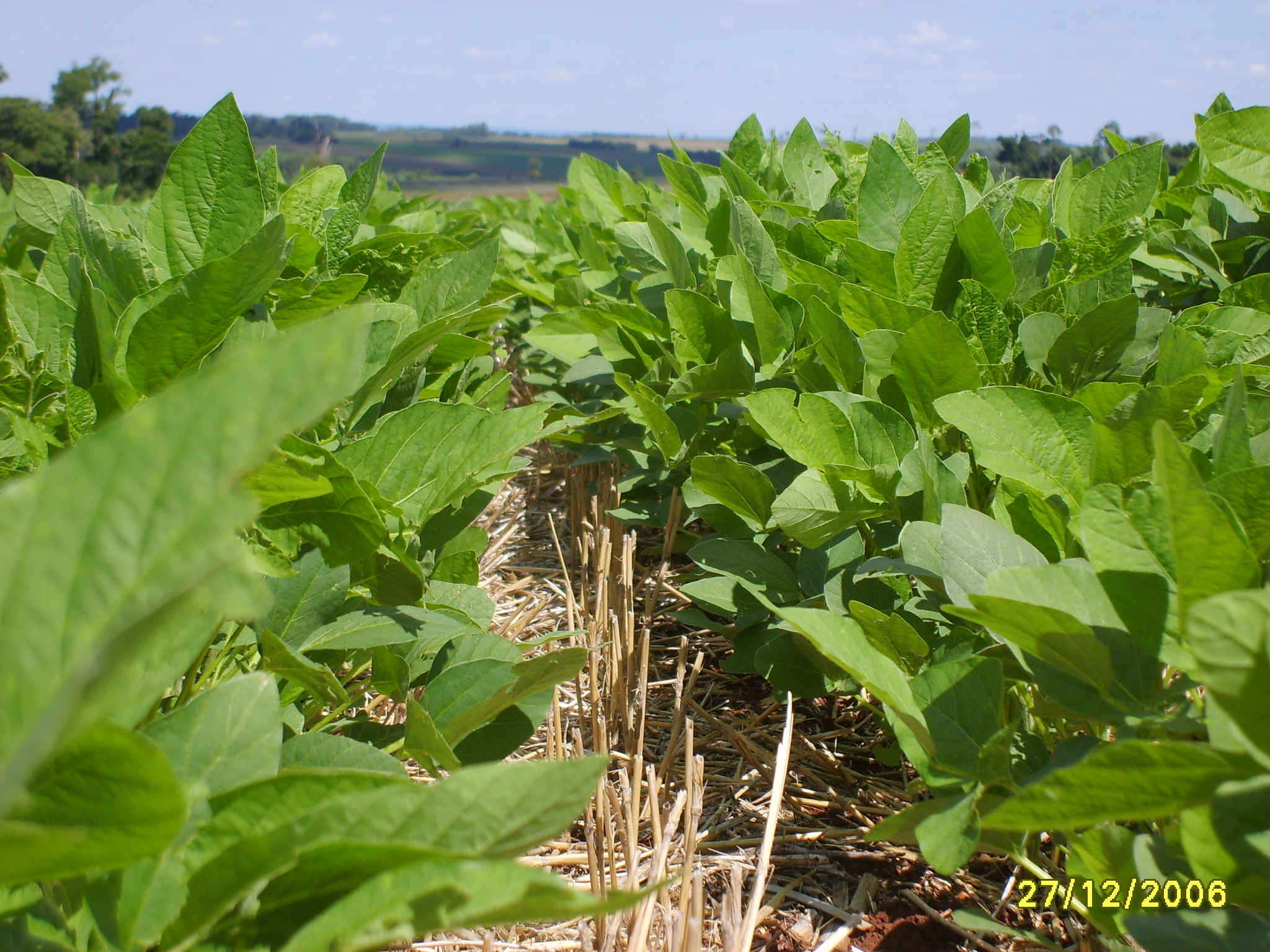 Objetivos fijados
- Aumento de Materia Orgánica del suelo
- NO dejar el suelo sin cobertura
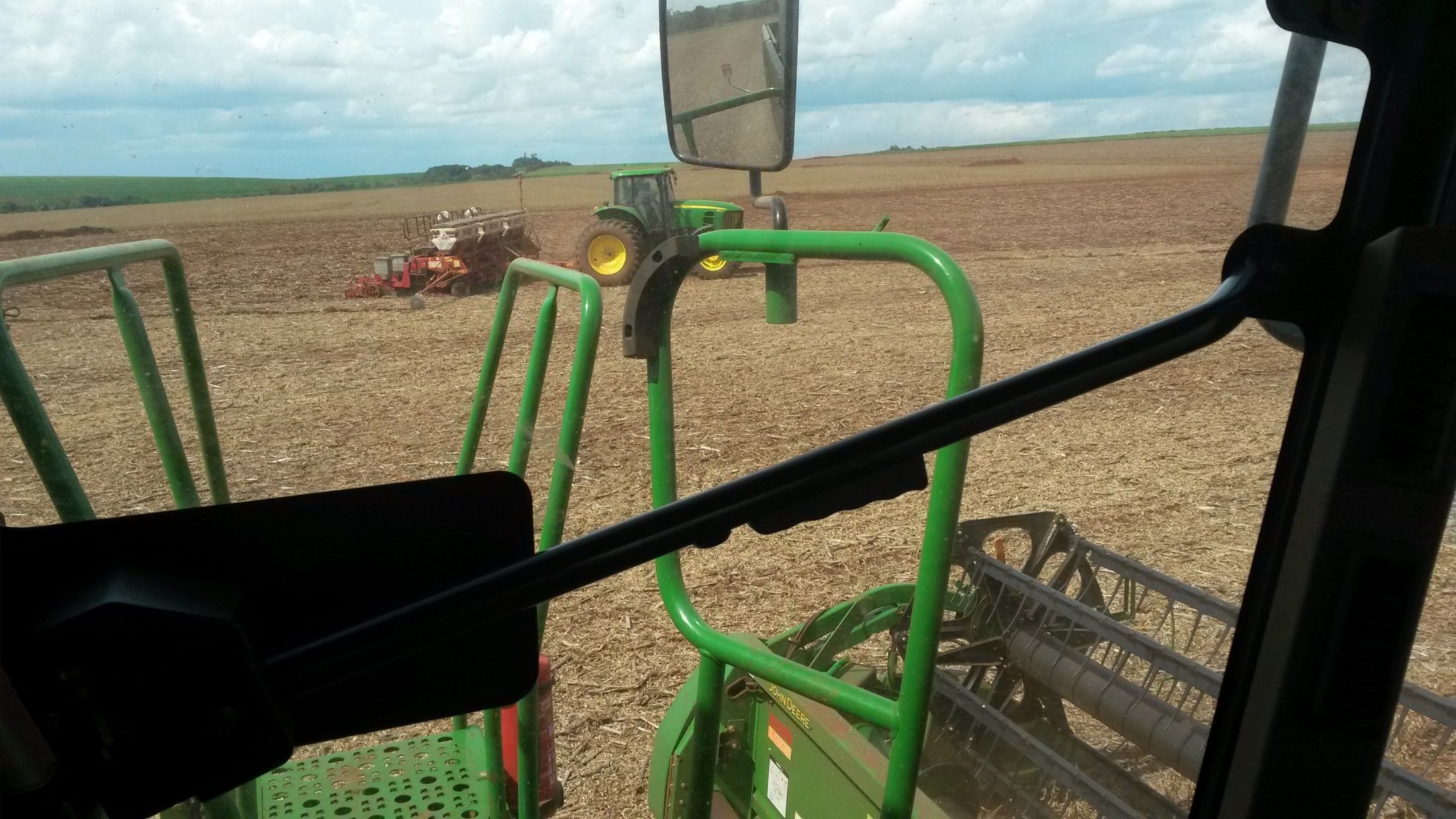 Muchas Gracias.
Ing. Rolando Dickel
0985 - 714708
Email: rolandickel@hotmail.com